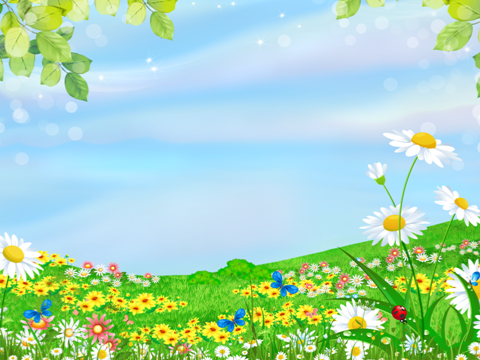 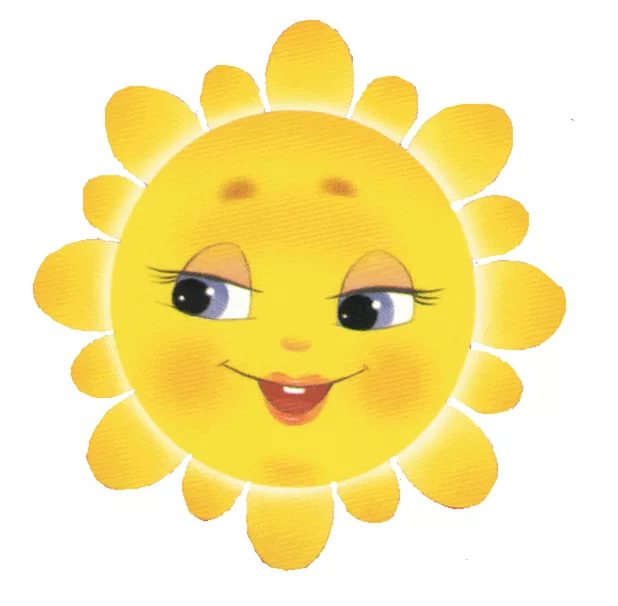 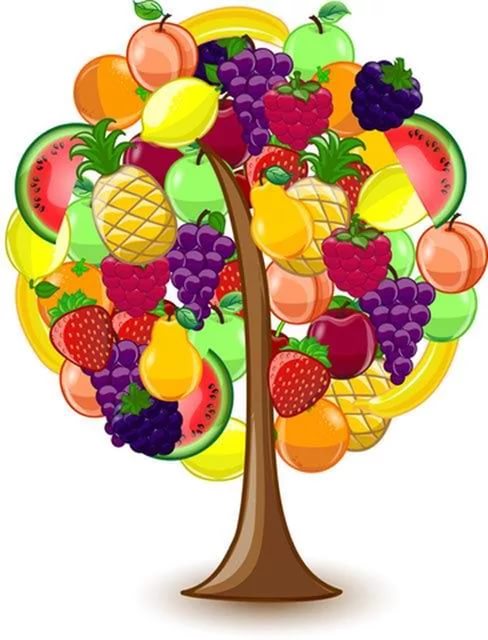 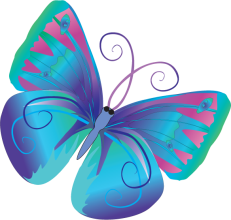 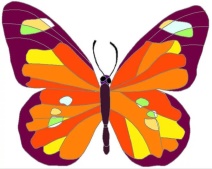 «Көзге  уңыш»
«Осенний  урожай»
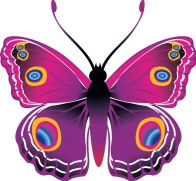 Дидактическая игра 
для закрепления слов в соответствии                                                                                    с лексическим минимумом УМК               
  для детей 4-7 лет

         Методическая разработка воспитателей
               МАДОУ “Детский сад № 8 “Теремок”
          Мурадымовой Ч.Н., Мулюковой Ф.Р.
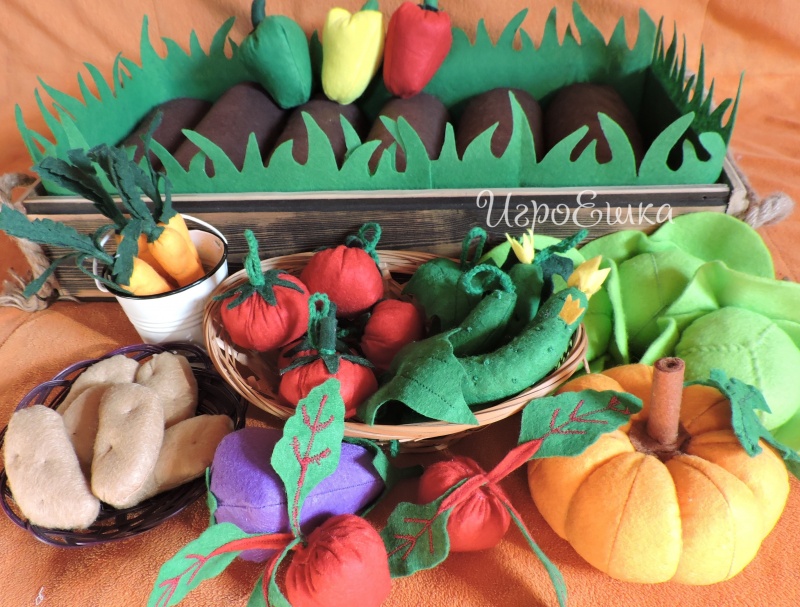 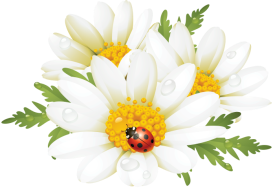 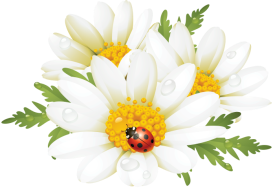 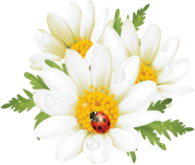 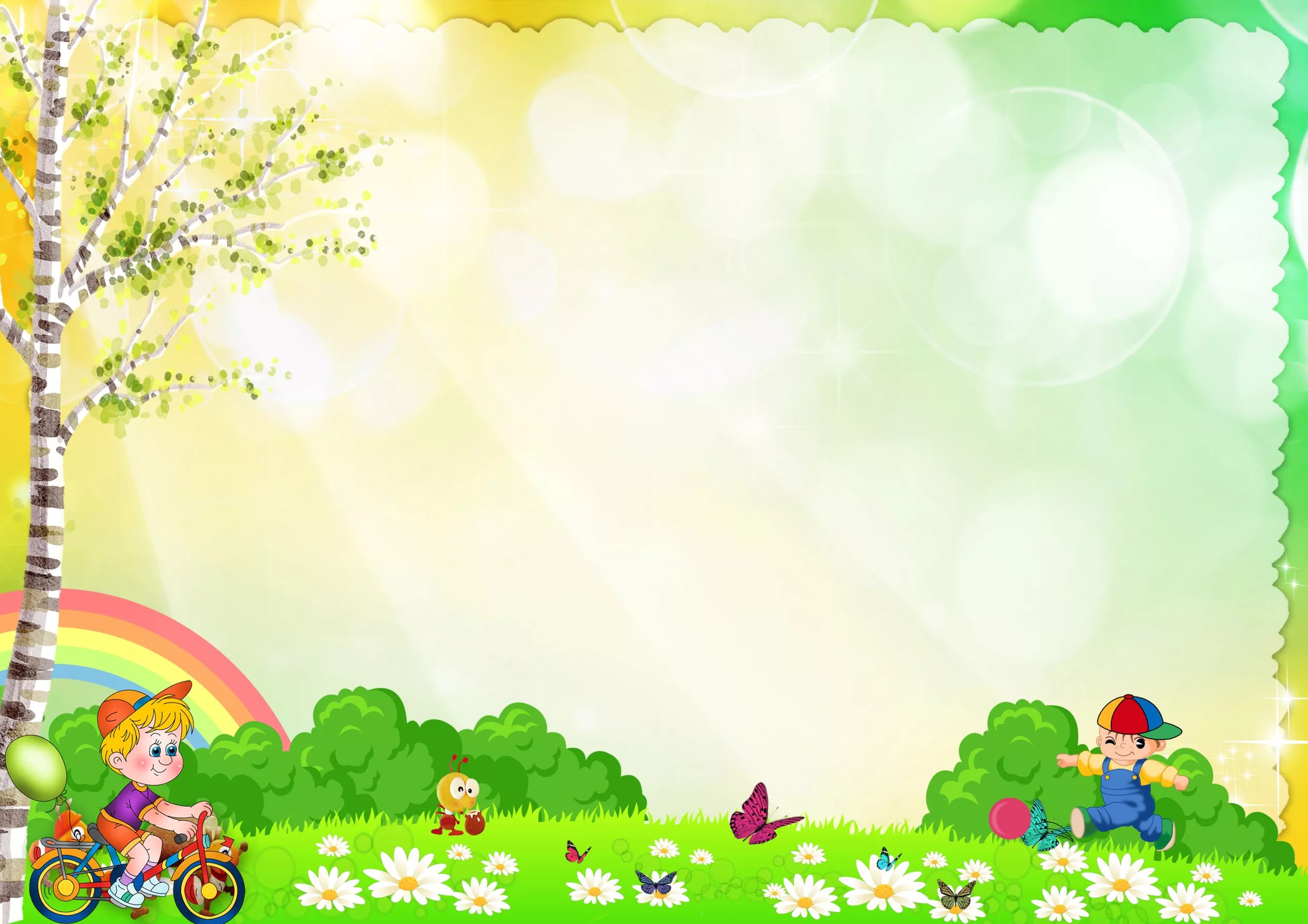 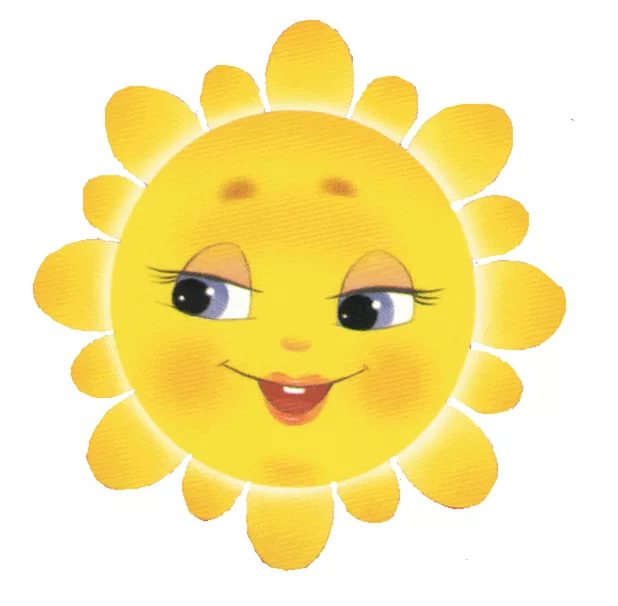 МАКСАТ / ЦЕЛЬ
Уен барышында балаларның сөйләм телен татар телендә активлаштыру
Активизировать речь детей на татарском языке в процессе игровой деятельности
БУРЫЧЛАР / ЗАДАЧИ
- сүз байлыгын булдыру, сузләрне сөйләмдә активлаштыру;
- обогащение словаря, активное использование слов в речи; 
- игътибарлылык, хәтер, фикерләү сәләтен, сөйләм телен үстерү; 
- развивать внимание, память, мышление, связную речь;
 татар телен өйрәнүгә кызыксыну тәрбияләү;
 воспитывать интерес к изучению татарского языка.
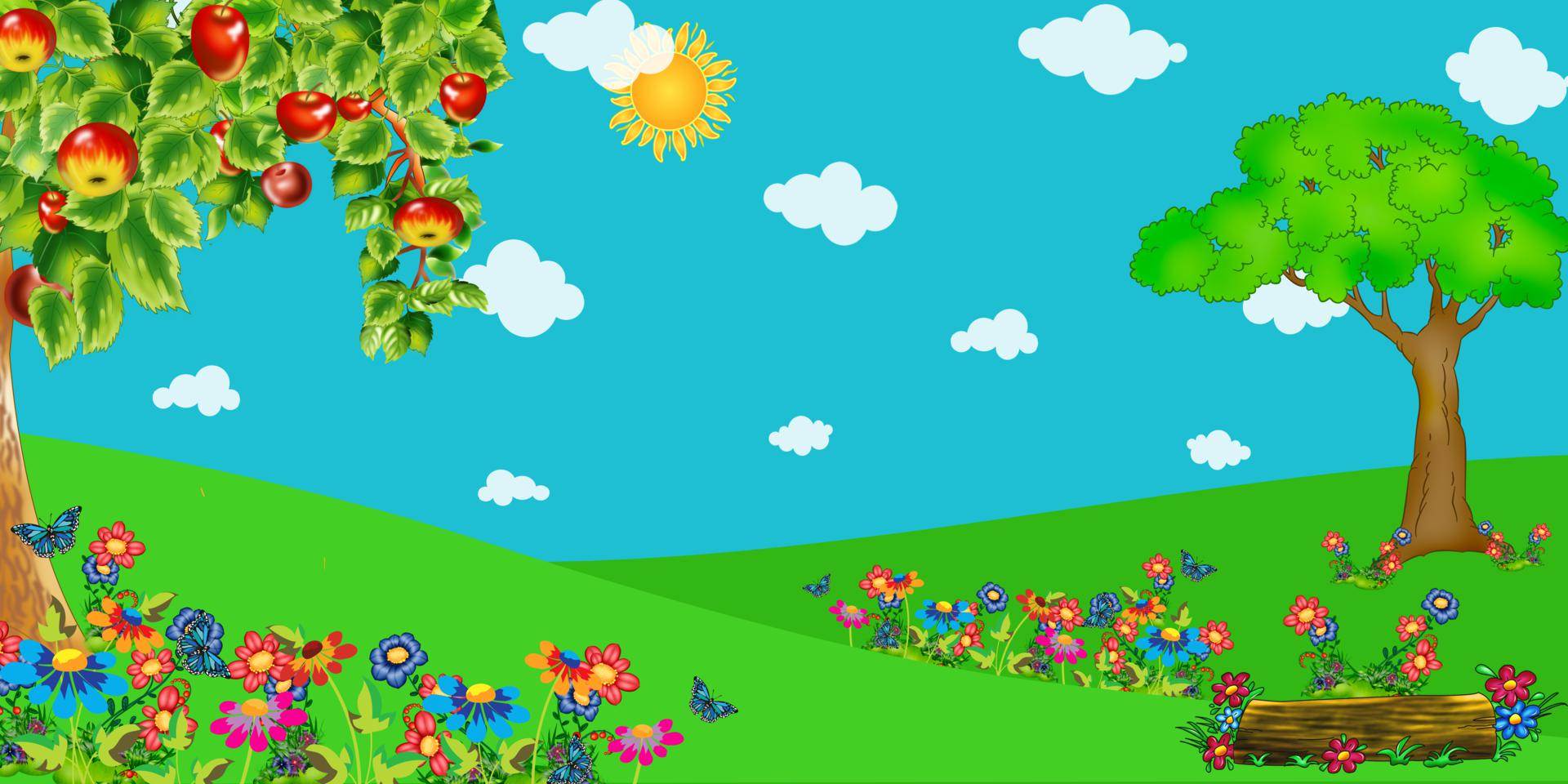 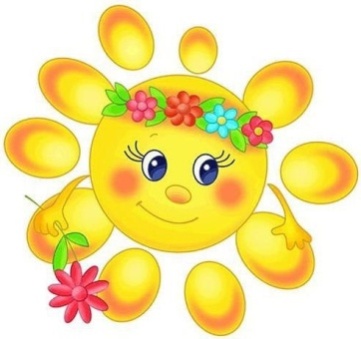 Паспорт дидактической игры«Көзге  уңыш» - «Осенний урожай»
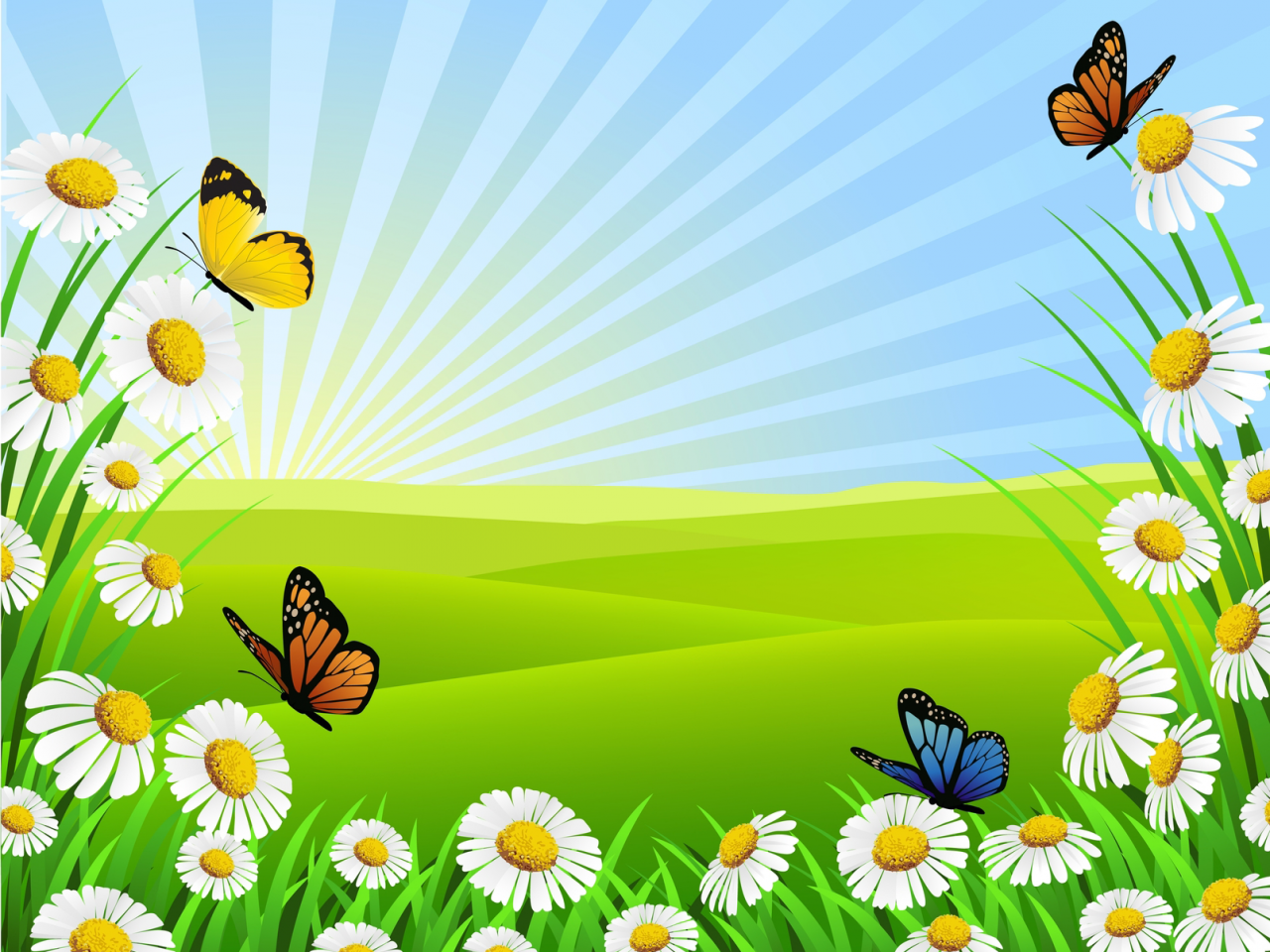 Игровое оборудование  «Тылсымлы  агач» - «Волшебное дерево»
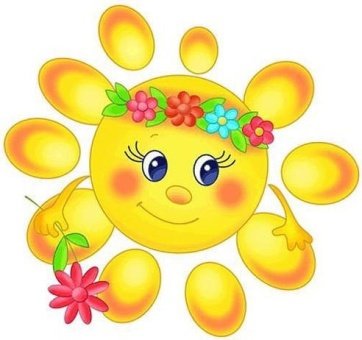 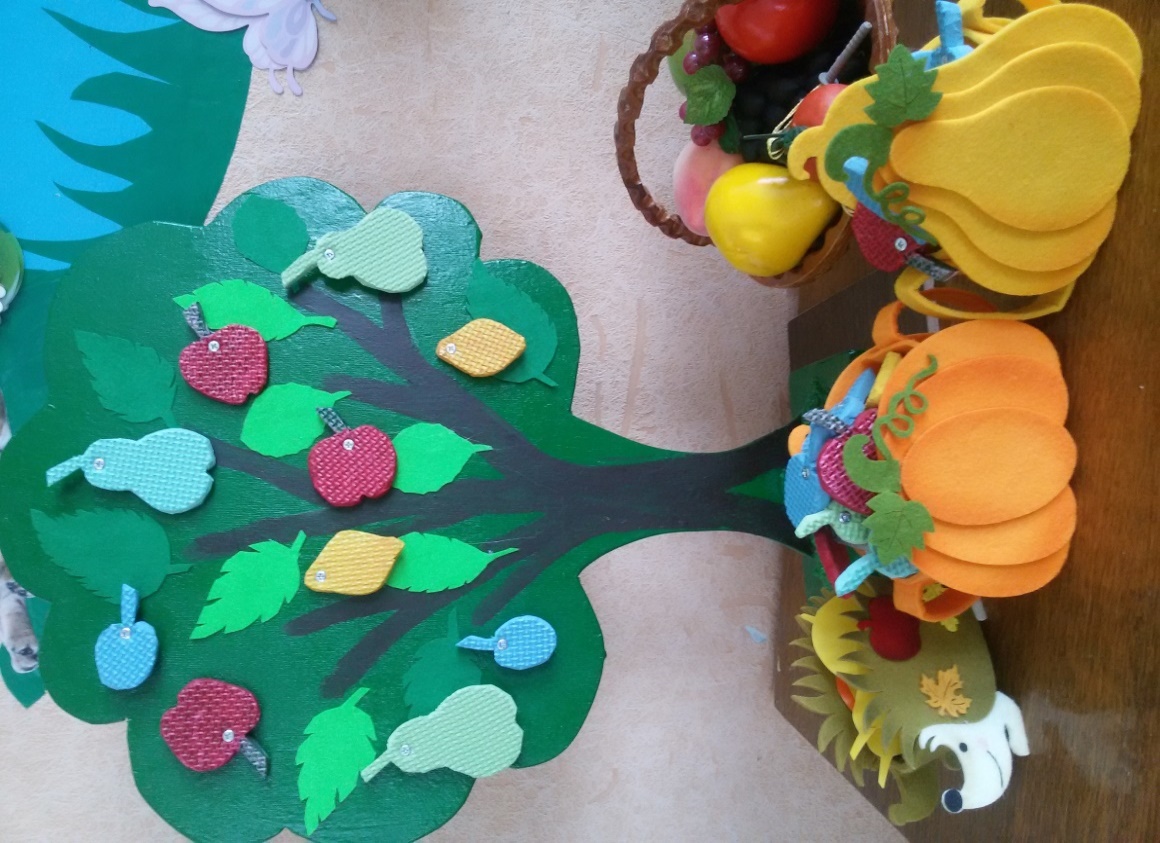 Дерево выпилено из листа фанеры, окрашено зеленой краской и обклеено зелеными листиками из фетры:
- просверленные дырочки  служат для вставки муляжей фруктов.
- муляжи фруктов сделаны из соленого теста, пенопласта и экологического материала — ЭВА. (этиленвинилацетат). 
Это – яблоко (алма), груша, слива, лимон, виноград, апельсин (әфлисун), мандарин, вишня (чия).
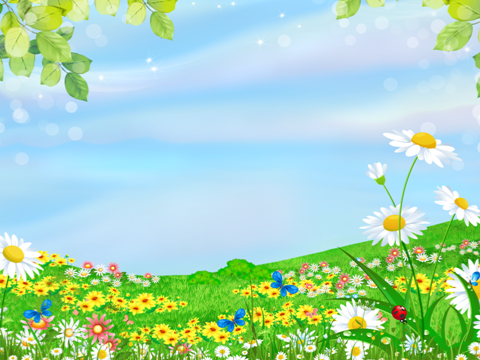 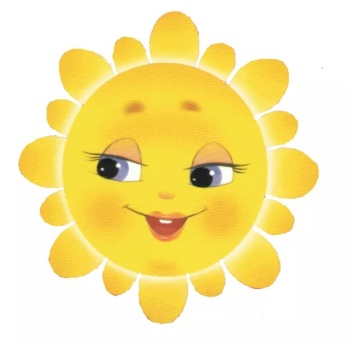 Игровое оборудование «Түтәл» - «Огород»
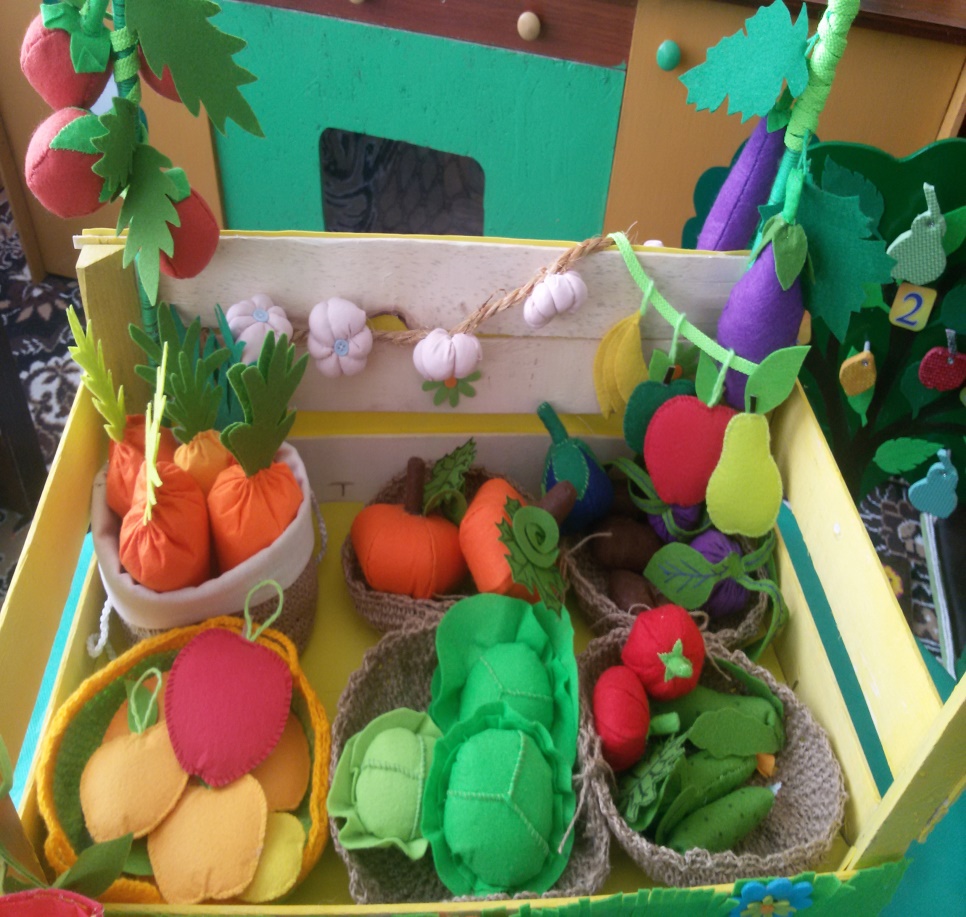 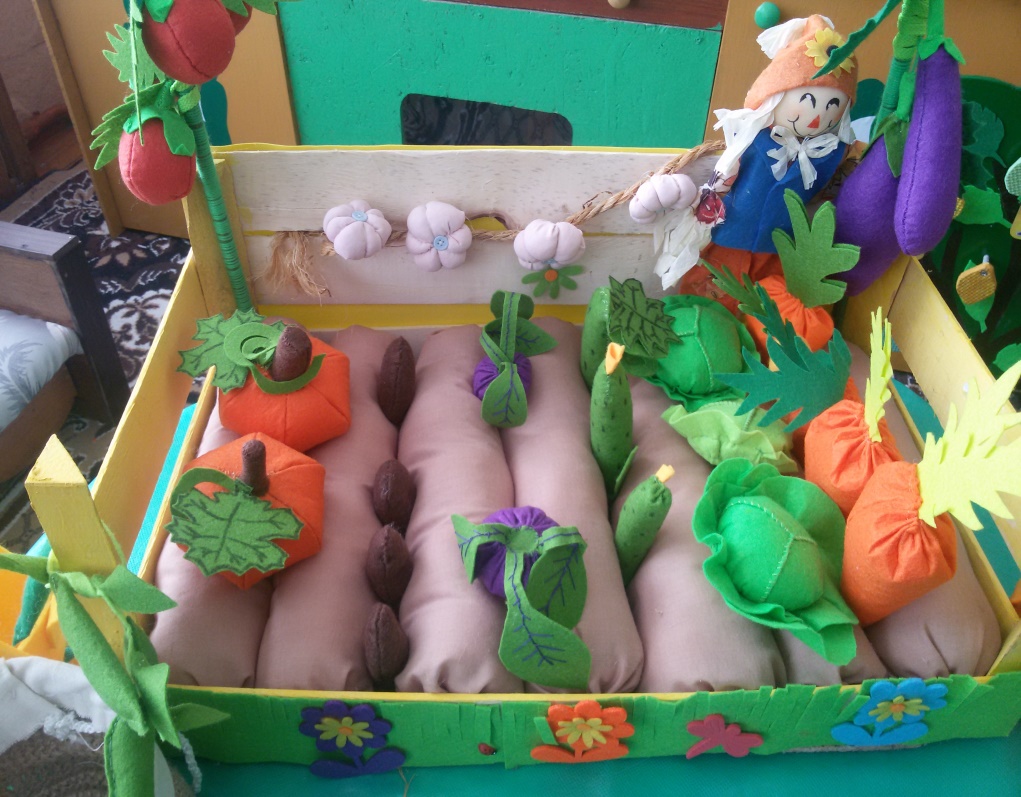 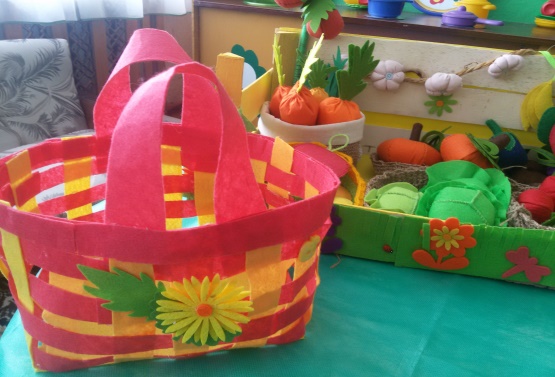 Огород состоит из деревянного ящика. Фрукты и овощи сшиты из разноцветного фетра. (Овощи: морковь, свекла,  капуста, огурец, помидор, горох, баклажан, картофель, тыква, чеснок. Яшелчәләр: кишер, чөгендер, кәбестә, кыяр, помидор, борчак, баклажан, бәрәңге, кабак, сарымсак. Фрукты: яблоко, груша, апельсин, банан. Җиләк-җимешләр: алма, груша, әфлисун, банан. Грядки сшиты из ткани и наполнены набивным материалом- холлофайбером. Мешки вязанные из шпагата и корзина из фетра  служат для сбора осеннего урожая.
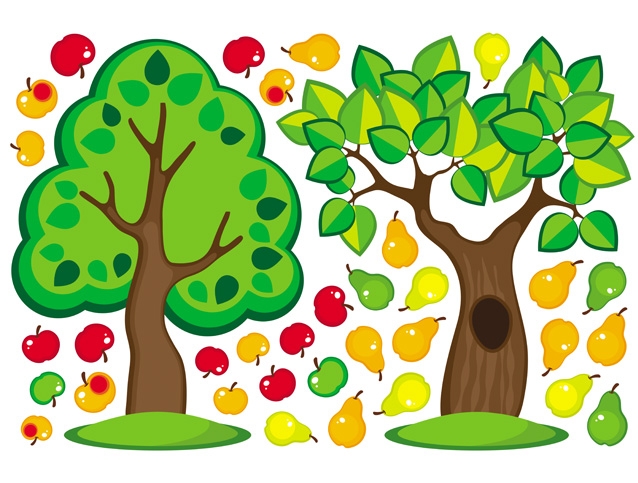 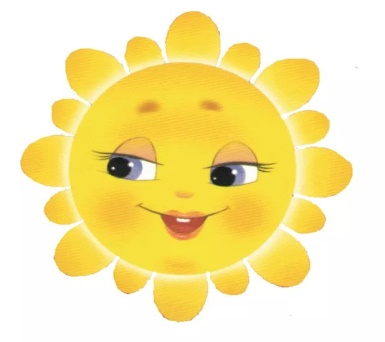 «Җиләк-җимешләр» - «Фрукты»
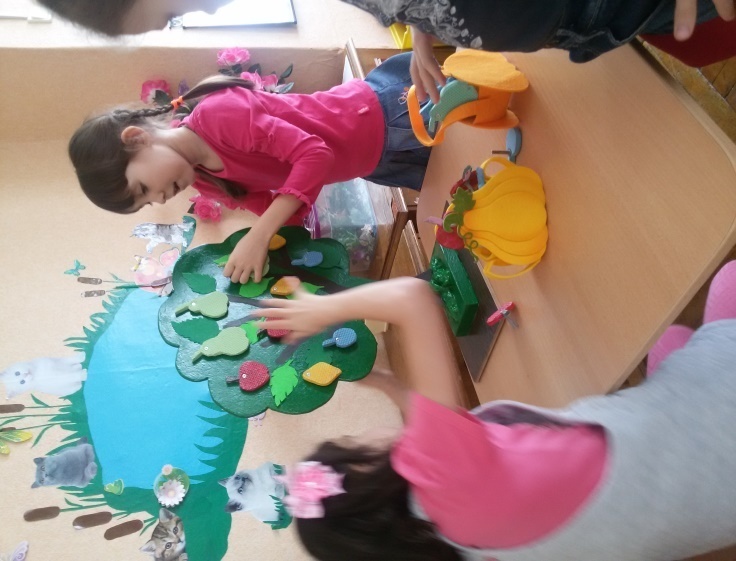 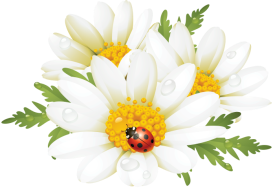 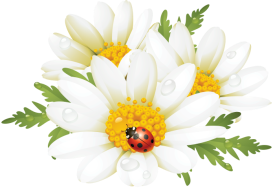 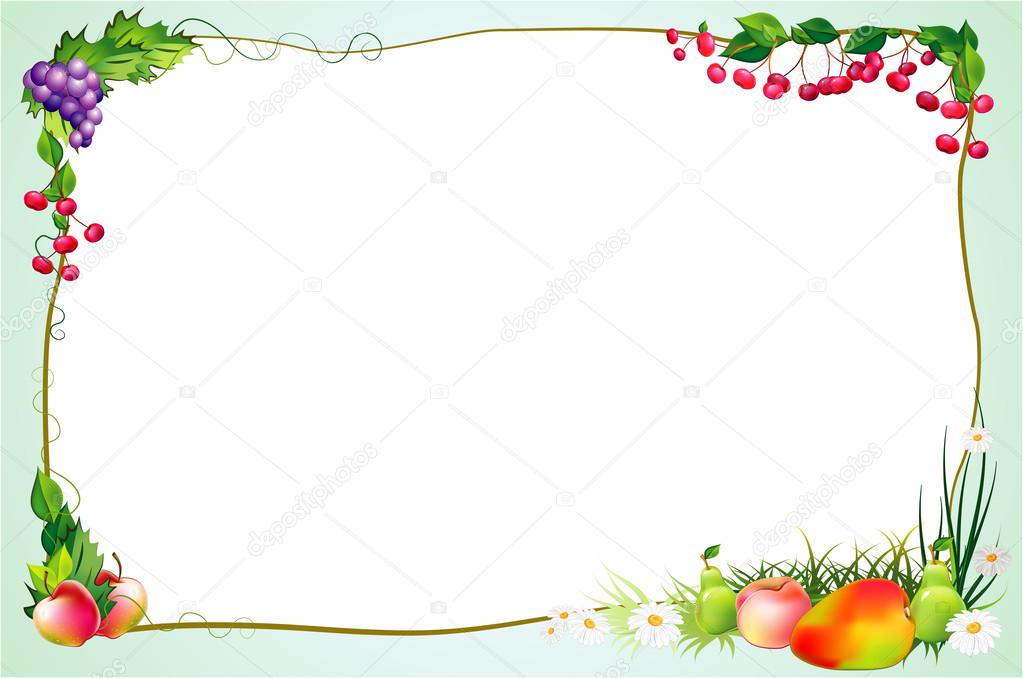 «Җиләк - җимешләр» - «Фрукты»
Игра «Нәрсә өстәлде?» - «Что добавилось?»
Цель: развивать зрительную память и внимание, активизировать словарь 
существительных по теме.
Фрукты рассматривай и их запоминай,Я новые добавлю, а ты их называй.
(Муляжи фруктов.) Фрукты –яблоко (алма), груша, слива, лимон, виноград, апельсин (әфлисун), мандарин, вишня (чия);  
               Игра «Тылсымлы төсләр» - «Волшебные цвета»
Цель: уточнить представление детей об основных цветах, учить образовывать прилагательные, обозначающие признак предмета по цвету.
На волшебное дерево посмотри,Какой по цвету фрукт, ты скажи.
(Муляжи фруктов.)«Бу нәрсә?» – «Это что?», «Нинди?» - «Какой?». Например: Бу алма. Алма кызыл. Алма тәмле. Цвета – кызыл, сары, яшел, зәңгәр, кара; вкус – тәмле, баллы, әче;
               Игра «Нәрсә артык?» - «Что лишний?»
Цель: учить детей выделять в предметах их существенные признаки и делать на этой
основе необходимые обобщения, активизировать предметный словарь.
На дерево ты посмотри,Предмет лишний назовиИ свой выбор объясни.
Алма, груша, помидор, слива.
Лимон, әфлисун, персик, чия.
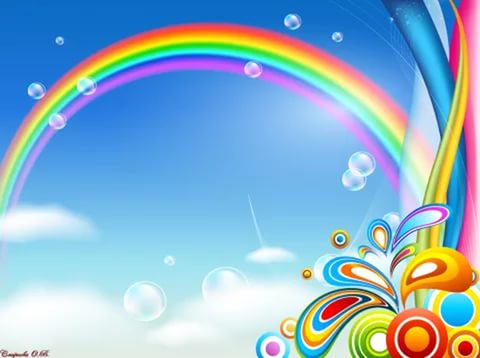 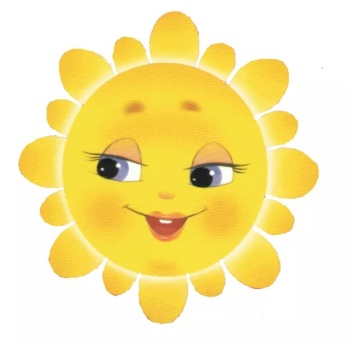 «Сүзләрне иҗекләргә бүл»
«Раздели слова на слоги»
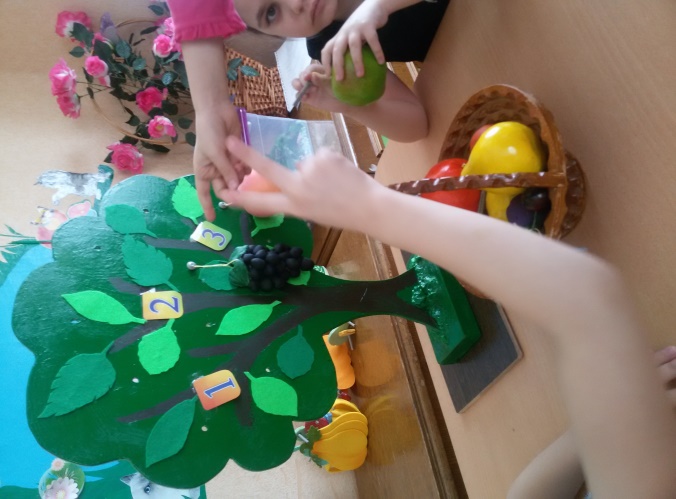 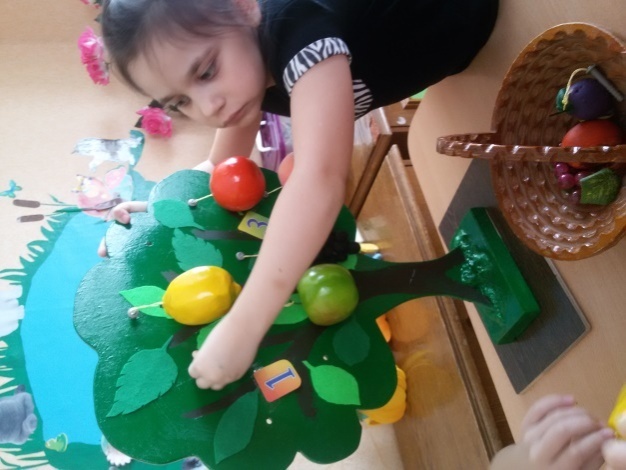 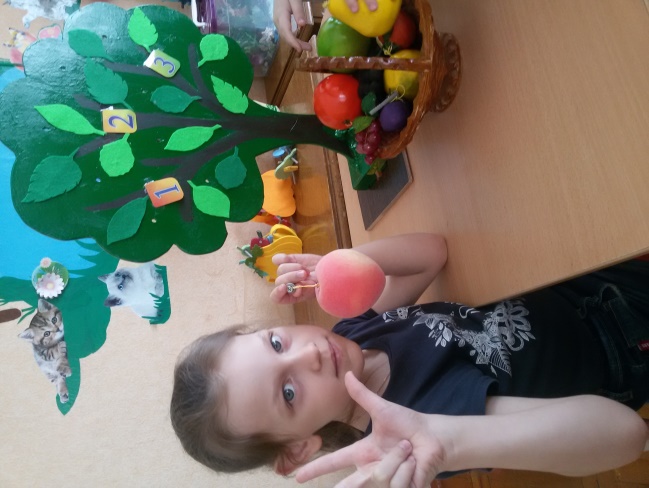 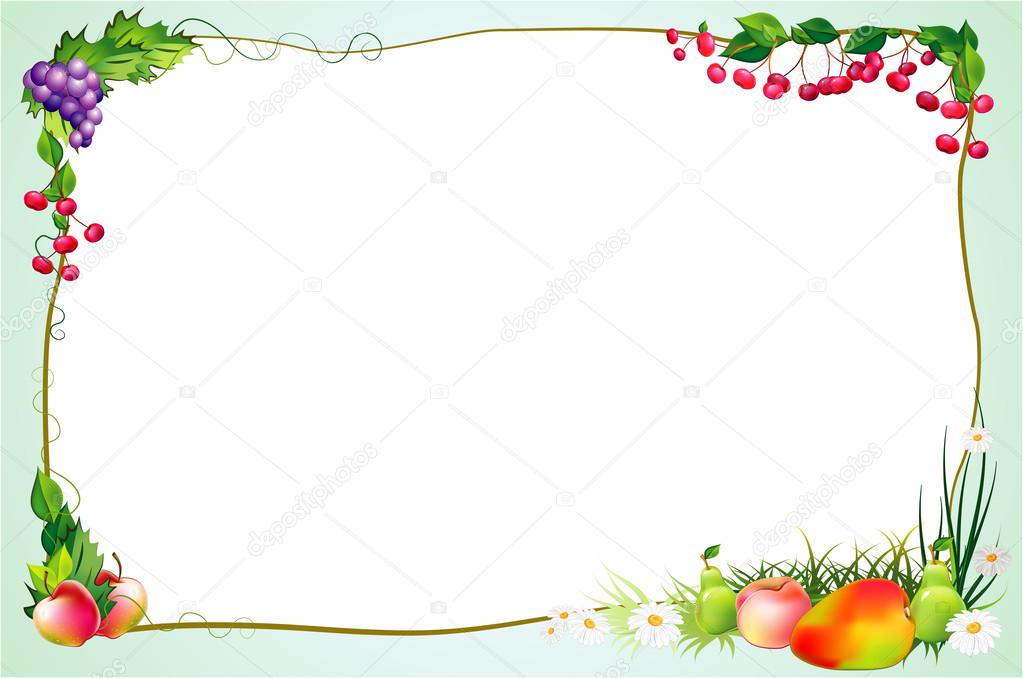 Игра: «Сүзләрне иҗекләргә бүл» - «Раздели слова на слоги»

Максат: сүзләрне иҗекләргә бүлү күнекмәләрен ныгыту. 
Уй – фикерләү, игътибарлык, хәтер сәләтләрен үстерү.
Цель: упражнять в умении делить слова на слоги , развивать мышление, внимание, память.
Җиһазлау: җиләк-җимеш муляжлары
Материалы: муляжи фруктов 
Катнашучылар: бер үк вакытта берничә бала уйный ала
Участники: одновременно могут участвовать несколько детей
Уен барышы: балалар кәрзиннән үзләре теләгән бер җиләк-җимешне сайлап алалар, русча, татарча исемен әйтәләр, шул сүзне дөрес итеп иҗекләргә бүләләр. Ничә иҗектән торуын ачыклыйлар. Агачта күрсәтелгән сан янына элеп куялар.
Ход игры: дети выбирают из корзины по одному муляжу, рассматривают и называют его название, определяют сколько слогов в этом слове. И вешают к правильной ветке.
Речевой образец: “Ал-ма”,   “Ман-да-рин”,  “Гру-ша”, “Ли-мон”,“Ви-но-град”, “Әф-ли-сун”, “Сли-ва”, “Ли-мон”, “Чи-я”
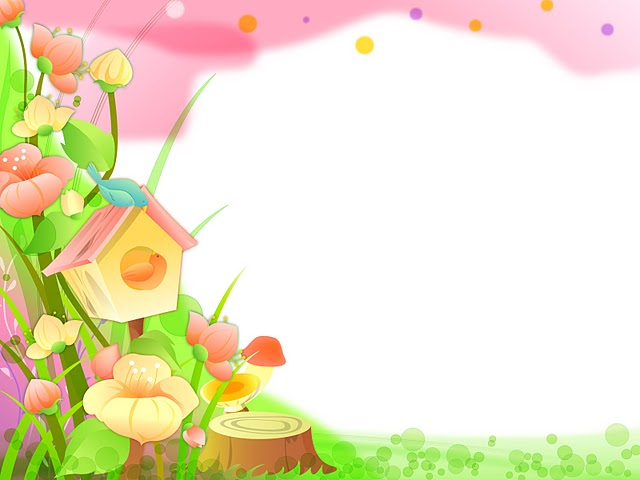 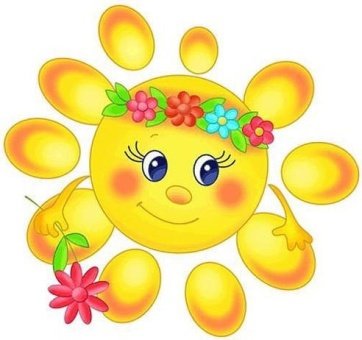 «Кызыклы  математика» -«Весёлая  математика»
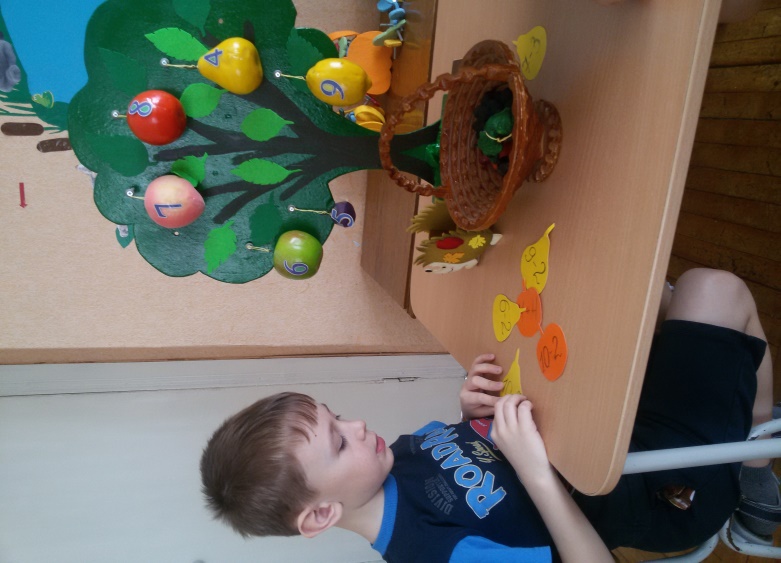 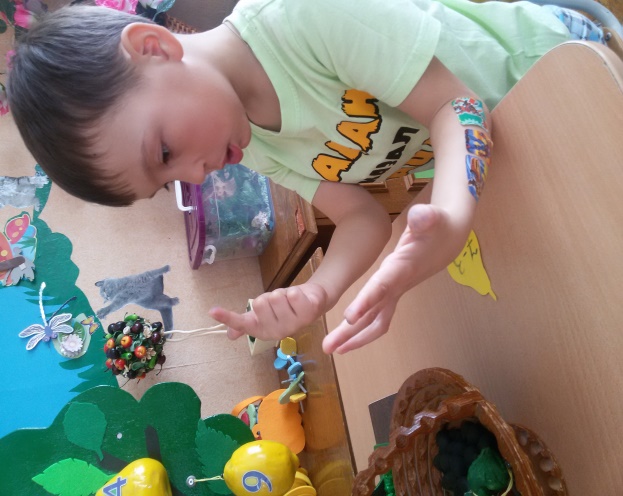 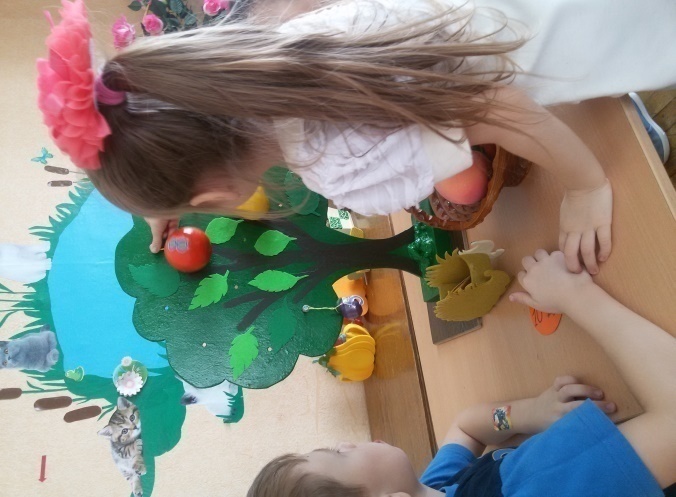 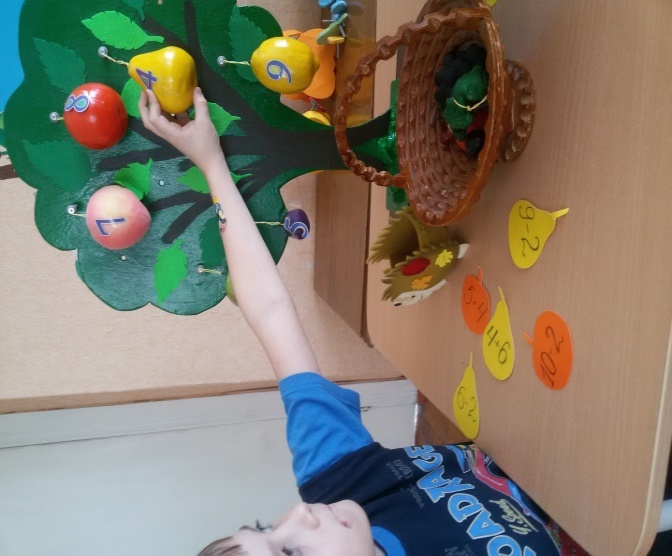 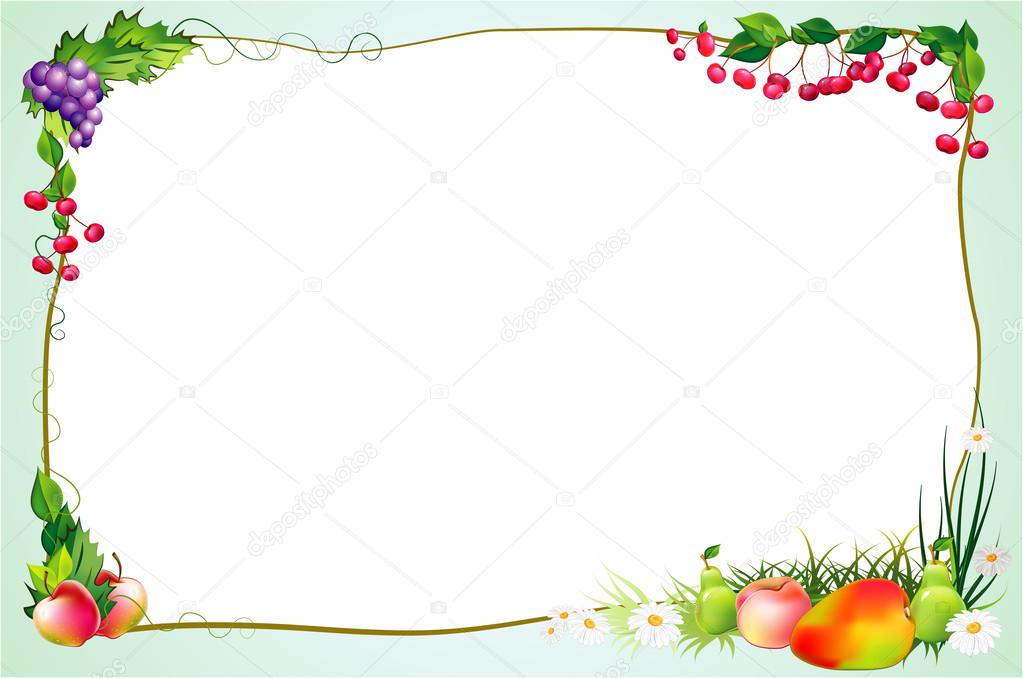 Игра: “Бер - күп” – “Один - много”
Максат: бер һәм күп предметларны табу күнекмәләрен ныгыту; игътибарлылык, кабул итү һәм логик фикерләү сәләтен үстерү.
Цель:  закрепить навыки поиска предметов один-много;  развивать  логическое мышление, восприятие, внимание.
Җиһазлау: тылсымлы агач, җиләк-җимеш муляжлары, кәрзин
Материалы: волшебное дерево, муляжи фруктов, карзина 
Катнашучылар: бер үк вакытта берничә бала уйный ала
Участники: одновременно могут участвовать несколько детей
Уен барышы: балалар кәрзиндә яки тылсымлы агачка эленгән җиләк-җимешләрне саныйлар. Ничә соравына җавап бирәләр. Берлектә һәм күплектә ничек аталуын әйтәләр.
Ход игры: Мы волшебники немного. Был один, а станет много. Дети считают фруктов в корзине или на волшебной дереве. Отвечают на вопрос сколько? Образовывают название фруктов в единственном числе и во множественном числе. 
Речевой образец:  Алма – алмалар - күп алма; груша – грушалар - күп груша һ.б.
Яблоко – яблоки – много яблок; груша – груши – много груш и т.д.
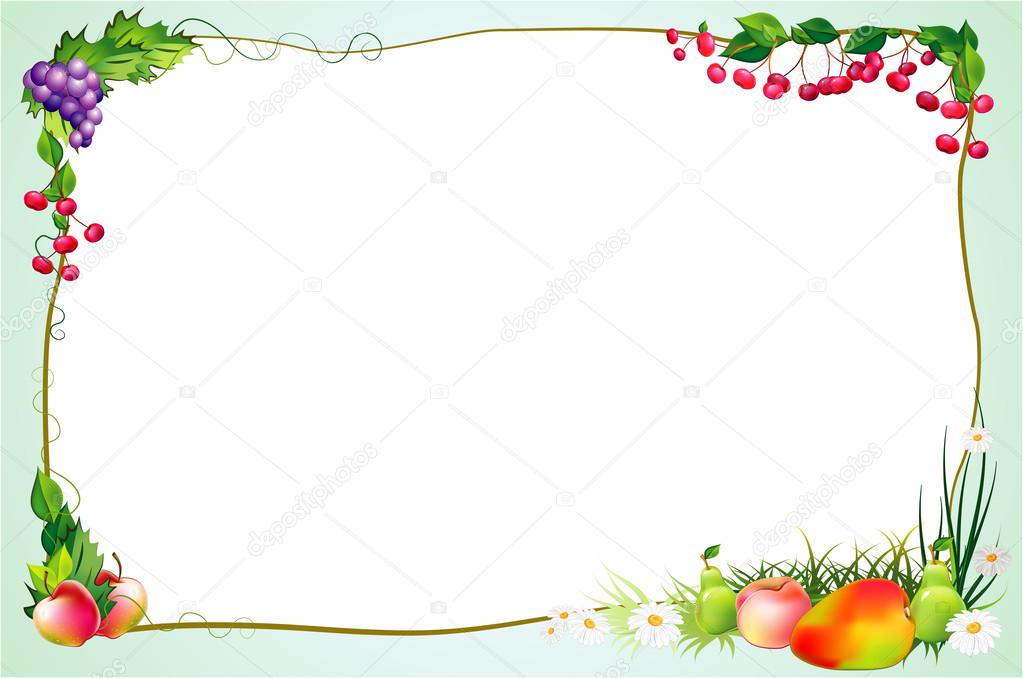 «Кызыклы  математика» -«Весёлая  математика»
Игра «Күңелле сан» - «Веселый счет»Цель: учить детей согласовывать существительные с числительными «один», «два», «пять».Сколько их – всегда мы знаем,Хорошо мы все считаем.(Бер алма - ике алма - биш алма. Одно яблоко – два яблока – пять яблок и т.д.)
       Игра «Күршеләрен әйт» - «Назови соседей»Цель: Упражнять в счете в пределах 10. уметь называть соседей числа
1 – 10 кадәр һәм кире тәртиптә санау күнекмәләрен ныгыту.
Совершенствовать внимание, зрительную память,.
На дереве висит фрукт с цифрой пять,
Назови мне его соседей на пять. (Дүрт, алты. Четыре, шесть)
уңайга һәм кирегә санау күнекмәләрен ныгыту өстендә эшләү
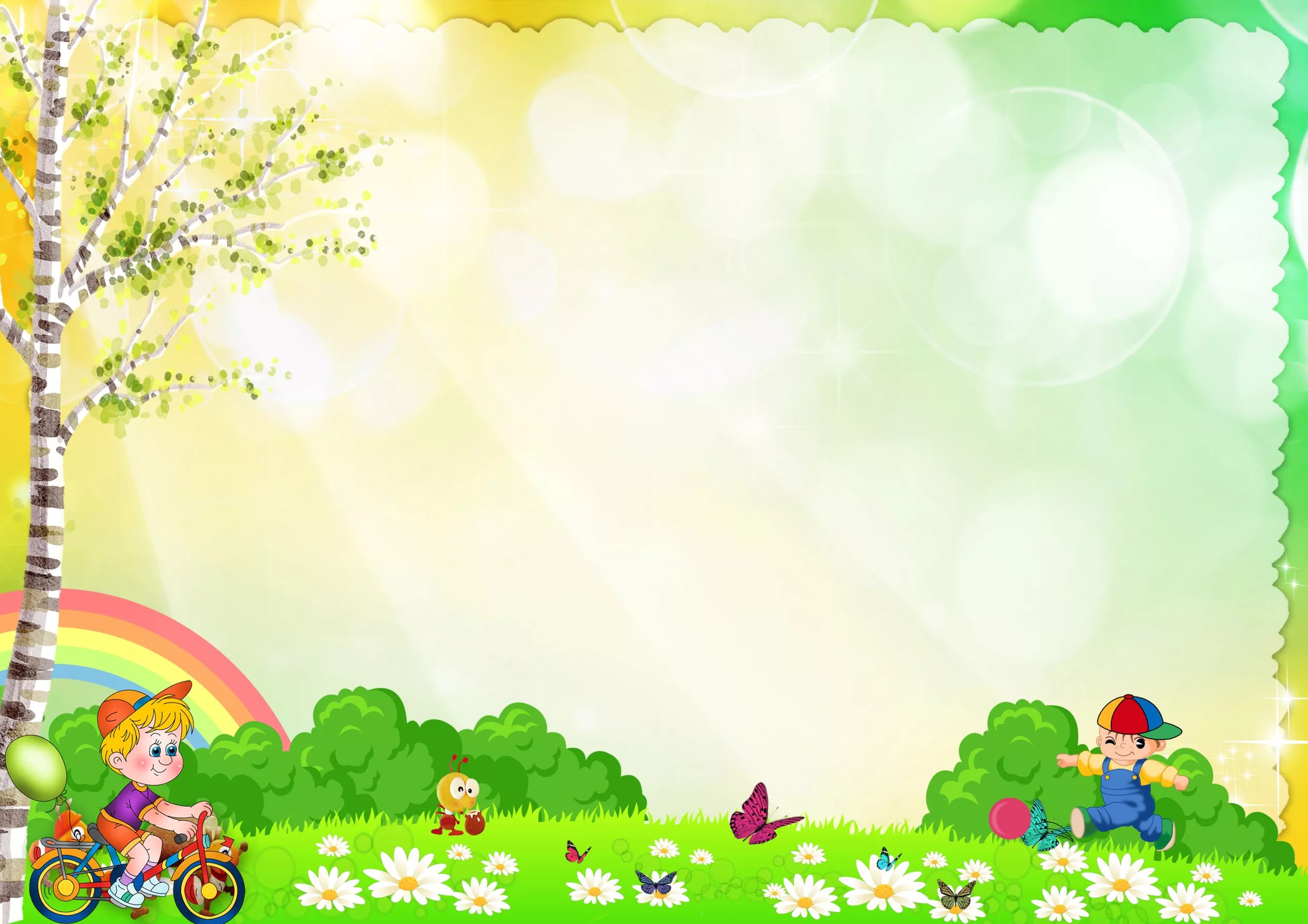 «Агачтамы, түтәлдәме?» - «На дереве , на грядке?»
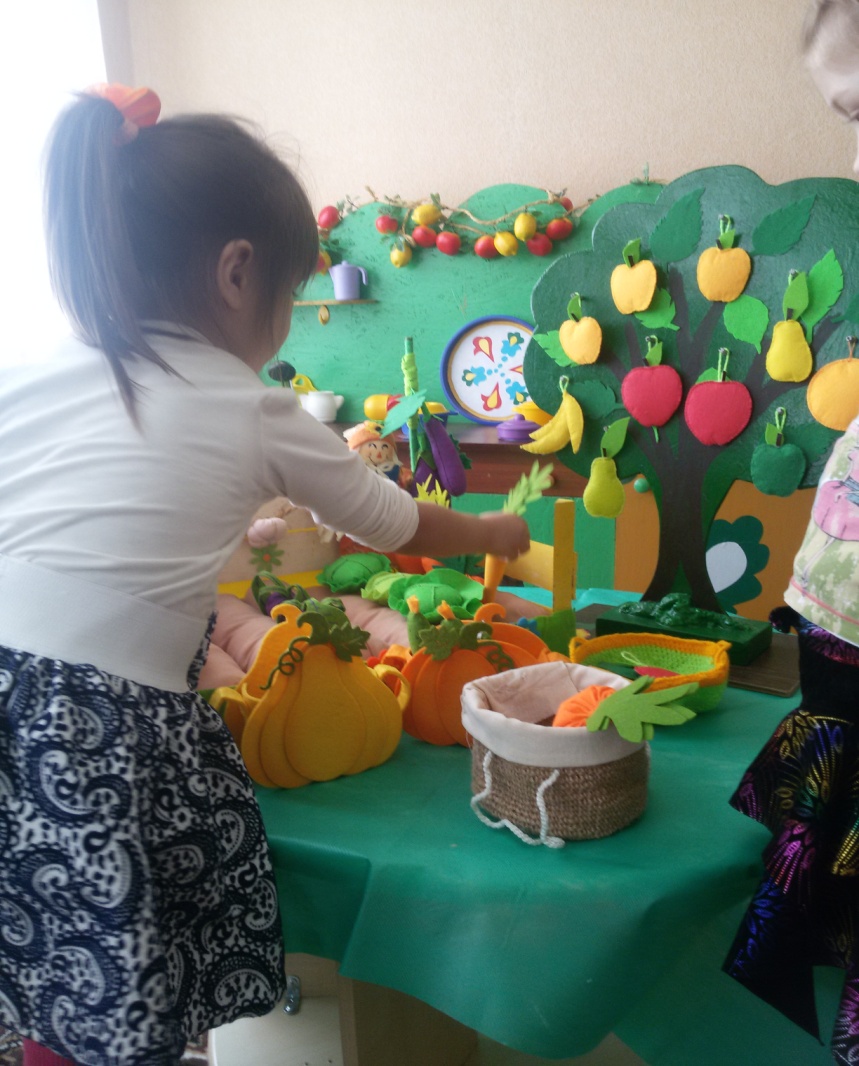 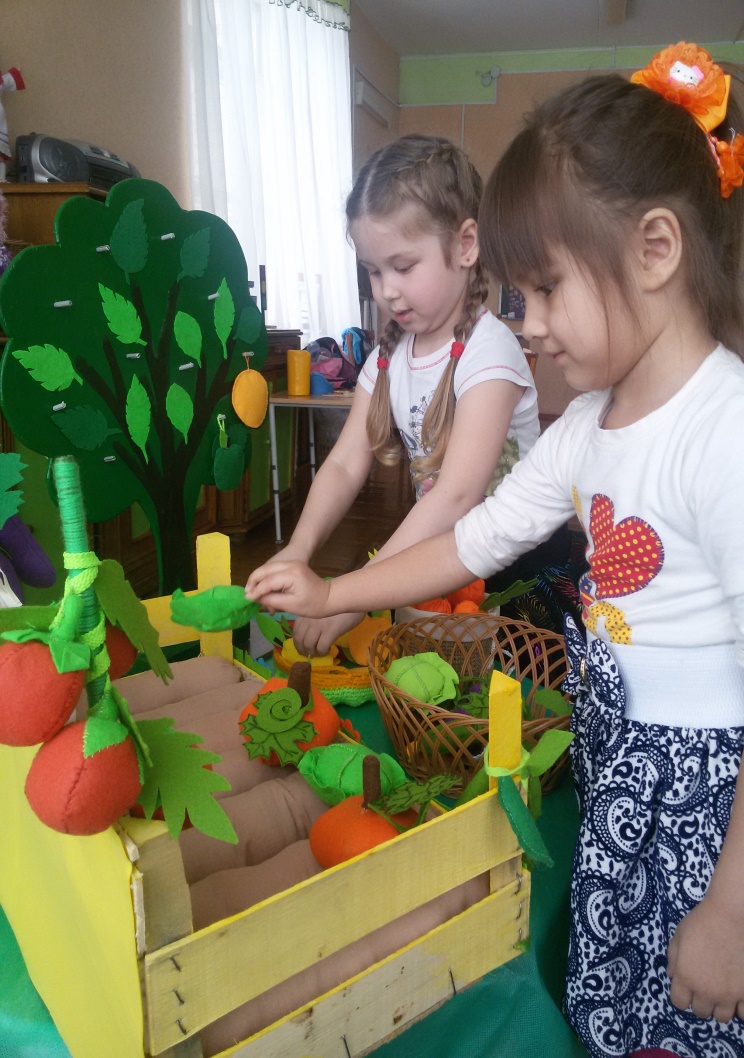 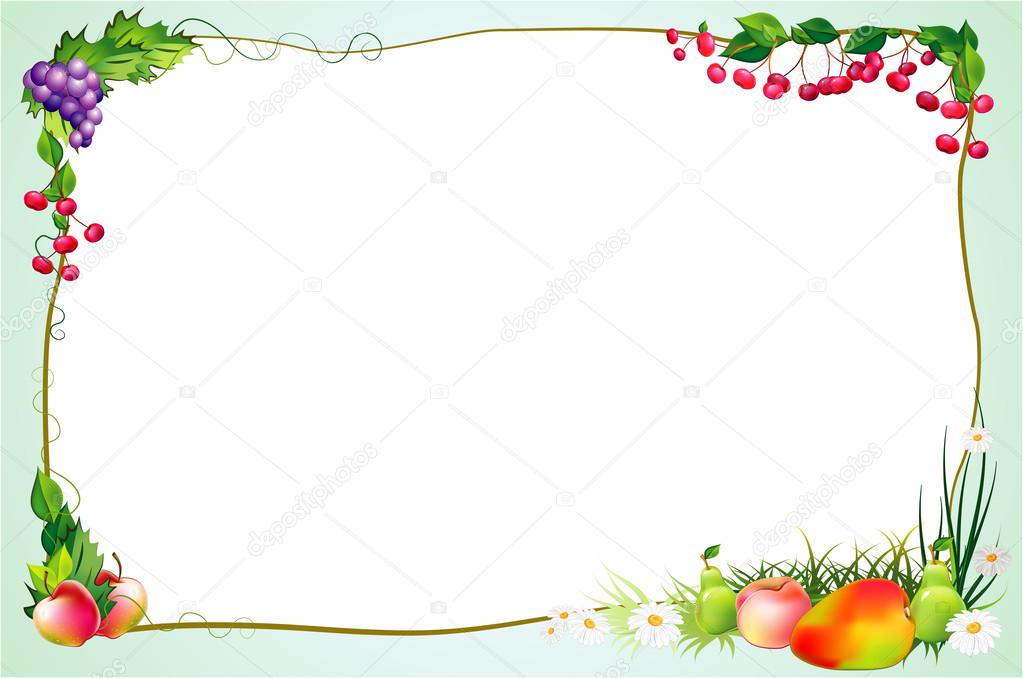 Игра «Агачтамы, түтәлдәме?» - «На дереве , на грядке?»

Цель: Закреплять название фруктов, овощей на татарском языке; развивать, внимание, память, речь, воспитывать самостоятельность.
Максат: Яшелчә һәм җиләк- җимешләрнең исемнәрен белүне ныгыту. Игътибарлылыкны, хәтерне, күзаллауны үстерү, мөстәкыйльлек тәрбияләү.
Ход игры: На столе разложены муляжи фруктов и овощей. Воспитатель просит детей правильно распределить муляжи. И ответить на вопрос что где растет?  Овощи- на грядке, фрукты- на дереве.
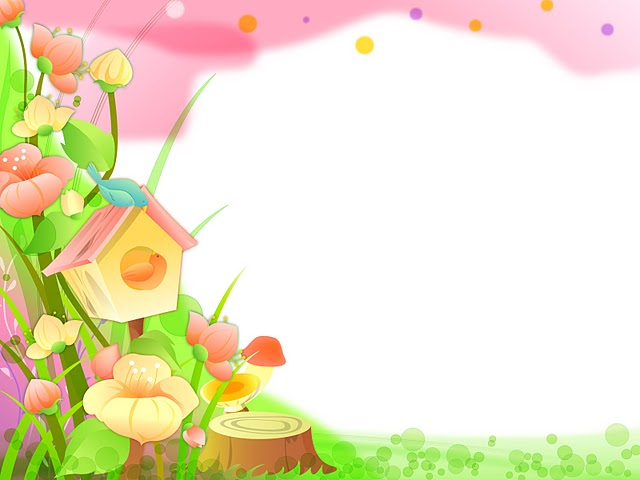 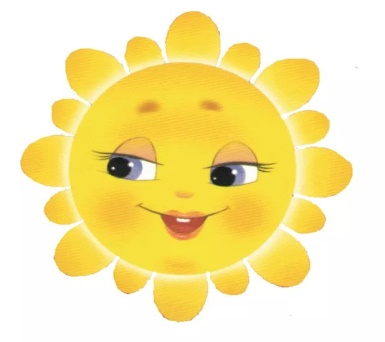 «Нәрсә?Нинди? Ничә?» - «Что? Какой? Сколько?»
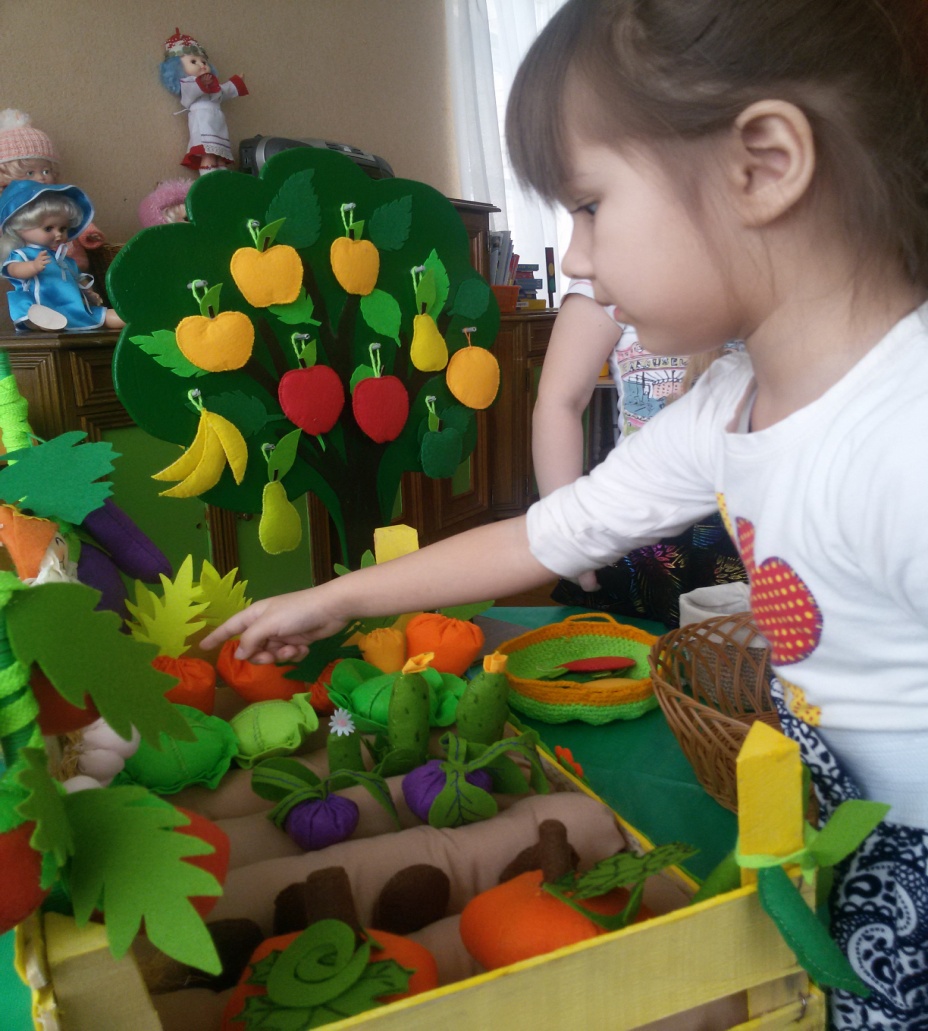 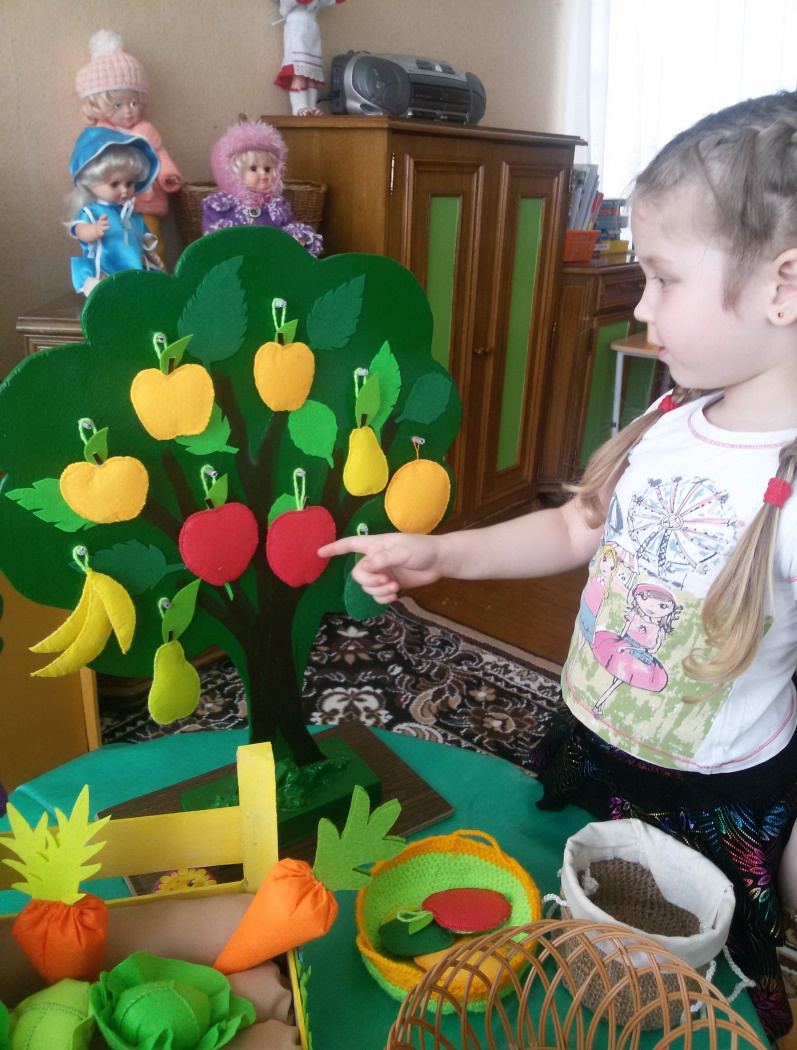 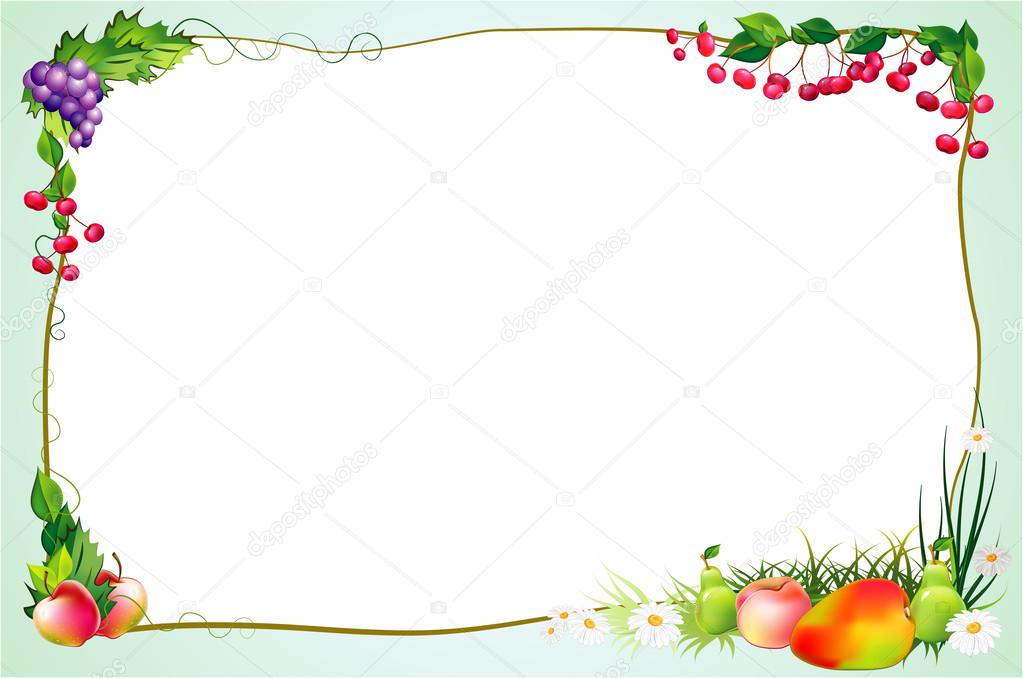 Игра:«Нәрсә? Нинди? Ничә?» 
Максат: Балаларның  татар телендә дѳрес саный белү күнекмәләрен камилләштерү;”нәрсә?нинди? Сорауларына дөрес итеп җавап бирү.Уй – фикерләү сәләтләрен үстерү.
 Цель: закрепить ответы на вопросы что? Какой? Сколько?
Материалы:муляжи фруктов и овощей.
Җиһазлау: яшелчә, җиләк-җимеш муляжлары
Уен барышы:түтәлдәге яшелчәләрне (кишер, кәбестә,бәрәнге һ.б)  җиләк- җимешне санау, нинди? Ничә сорауларына җавап бирү. 
Бу нәрсә? Нинди? Ничә? на татарском языке.
Ход игры:считать овощи на грядки, отвечать на вопросы какой? Сколько?
Речевой образец:Ульяна: Бу нәрсә?
Саша: Бу кишер (суган, бәрәңге, кыяр, кәбестә,алма).
Ульяна: Нинди кишер?
Саша: Тәмле (баллы), зур (кечкенә), чиста (пычрак) кишер.
Ульяна: Ничә кишер?
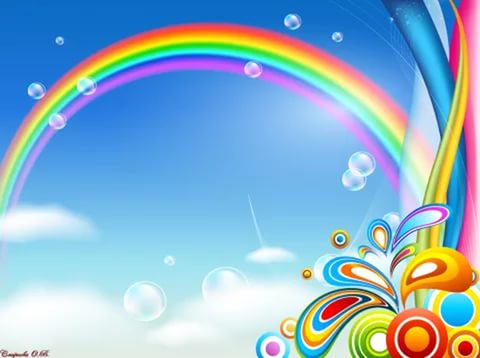 «Кибет» - «Магазин»
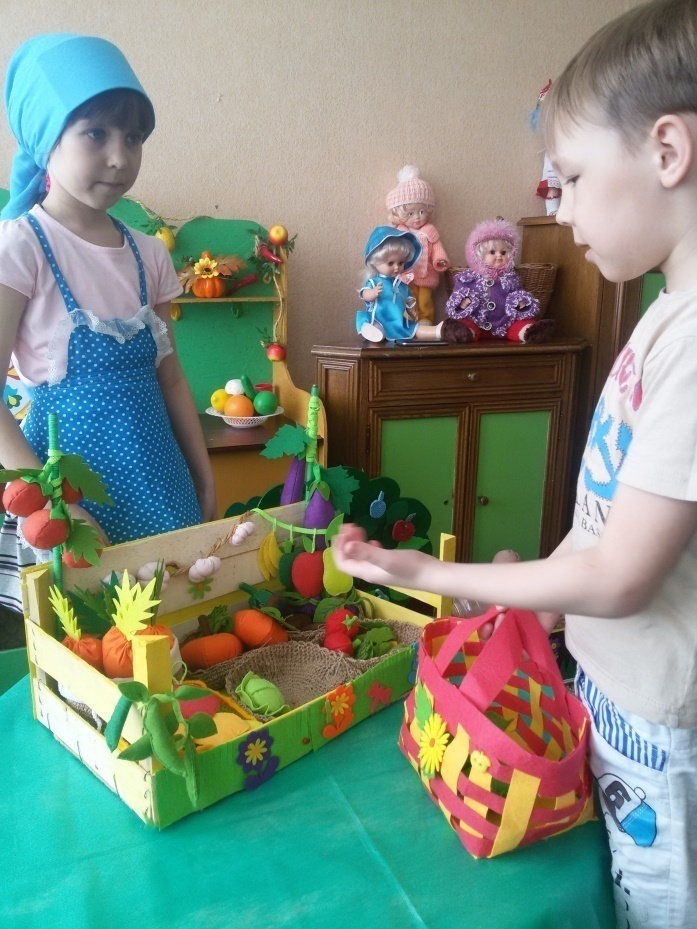 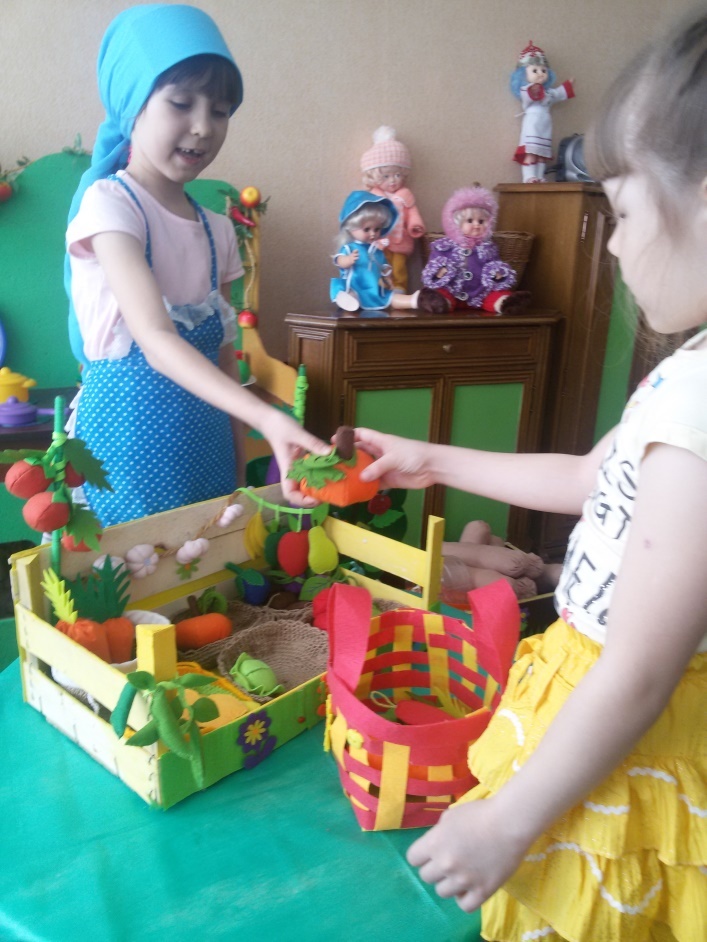 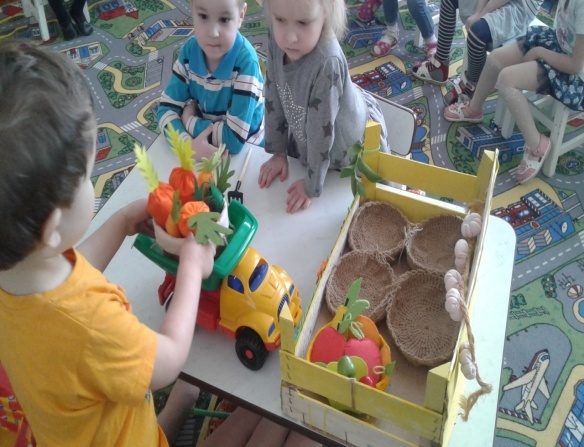 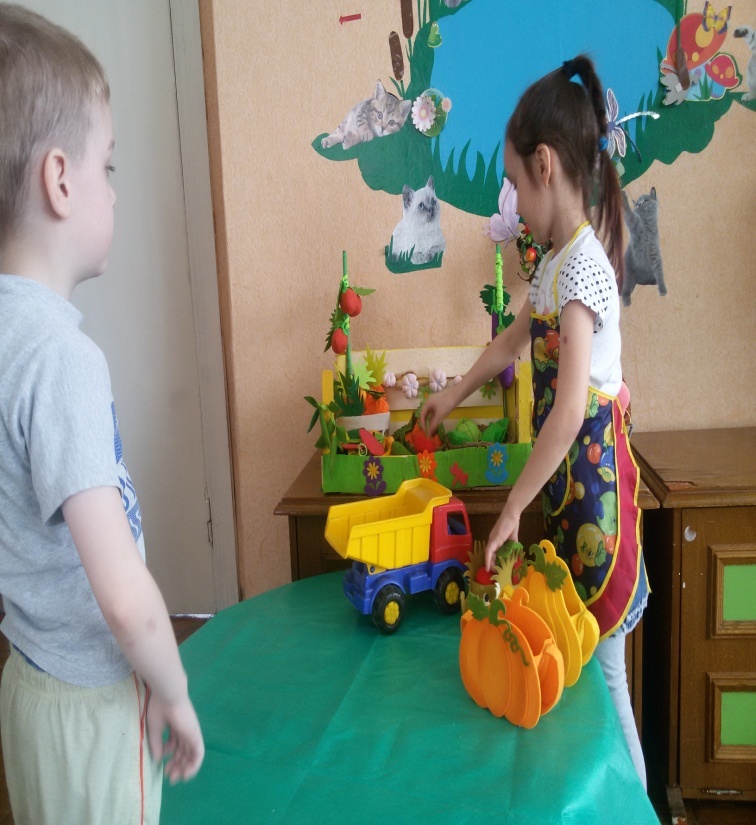 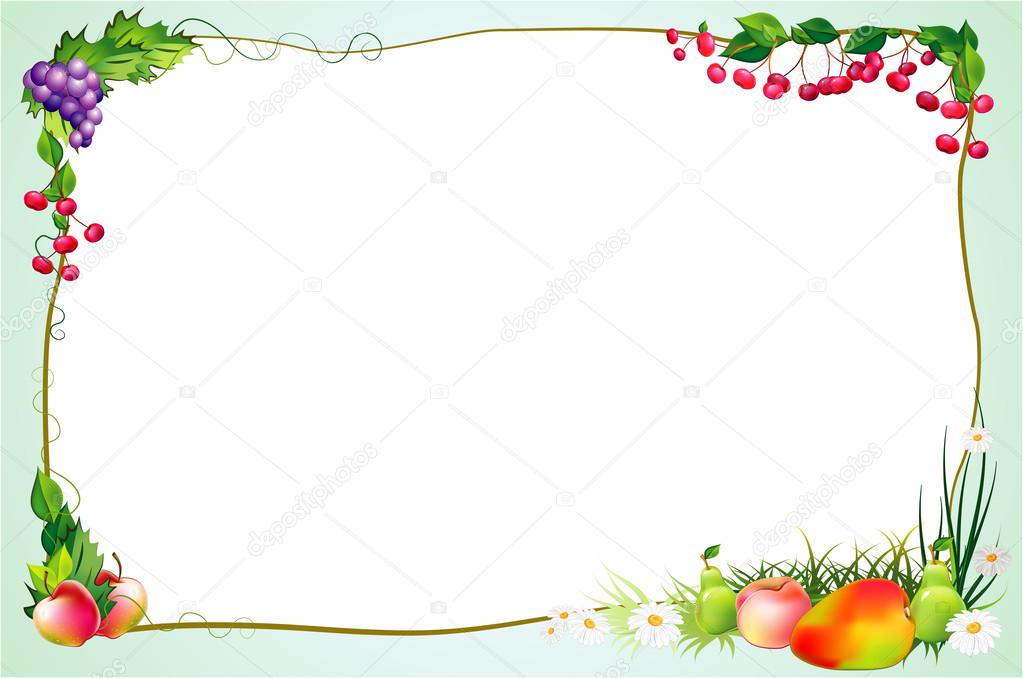 Сюжетлы- рольле  уен: “Кибет”  - “Магазин”  
к проекту «Уйный – уйный үсәбез» (диалог между воспитателем и детьми, между детьми).
Цель: развивать творческое воображение, сообразительность, диалогическую речь.
Бурычлары: Кибетче һөнәренә карата кызыксыну уяту. Дустанә мөнәсәбәтләрне ныгыту, җәмәгать урыннарында үз- үзеңне тоту кагыйдәләрен ныгыту. 
Катнашучылар: кибетче, сатып алучылар, машина йөртүче, йөк ташучы, 
Участники: продавец, покупатель, водитель грузовой машины, 
Уен барышы: Машина йөртүче кибеткә товар алып килә, аны бушата. Кибетчеләр киштәләргә товар тезә, сатып алучылар сатып ала. 
Ход игры: водитель привозит овощи и фрукты и разгружает. Продавцы раскладывают товар на прилавки. Покупатель покупает овощи и фрукты.
Җиһазлау:, Яшелчә һәм җиләк җимешләр, кибет макеты, кәрзиннәр, товар ташу өчен машина, 
Материалы: Фрукты и овощи, макет магазина, карзины, грузовая машина
Речевой образец:
-Исәнме, Настя.
-Исәнме, Егор.
 -Егор, нәрсә кирәк?
- Бәрәңге кирәк.
- Мә, бәрәңге.
- Рәхмәт.
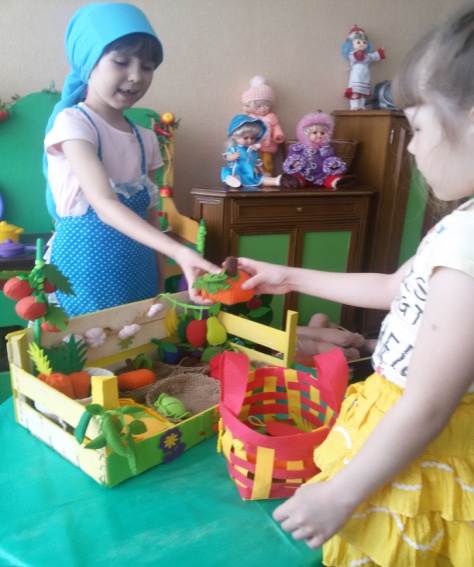 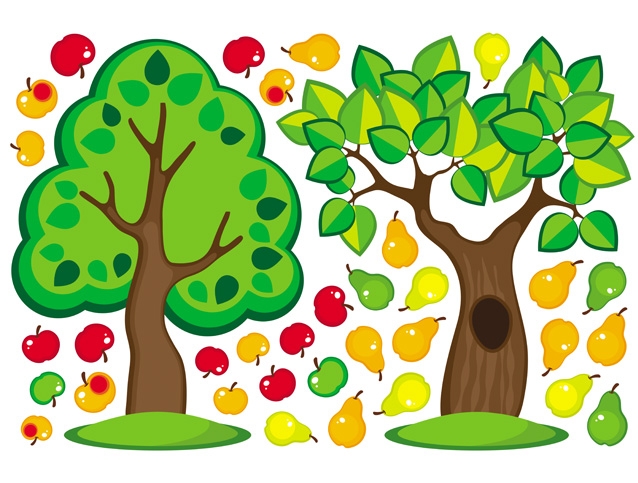 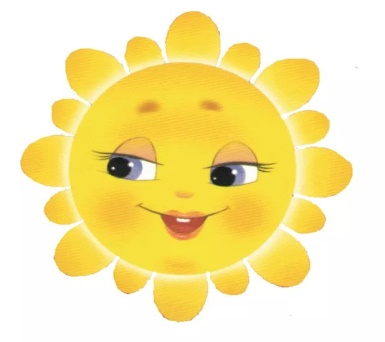 «Что лишнее?», «Нәрсә артык?»
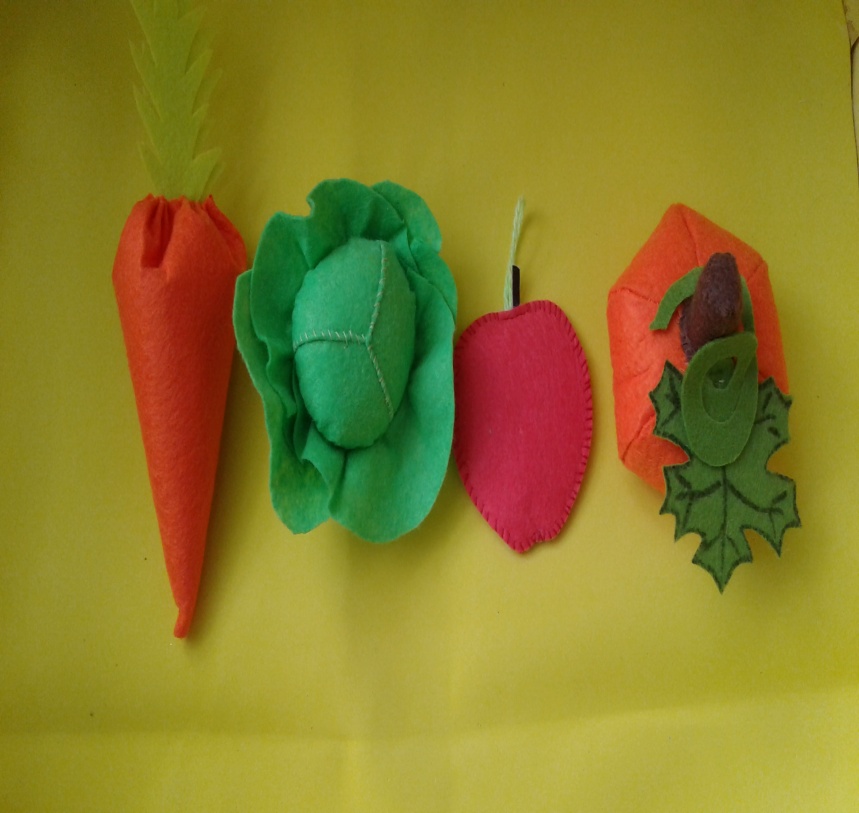 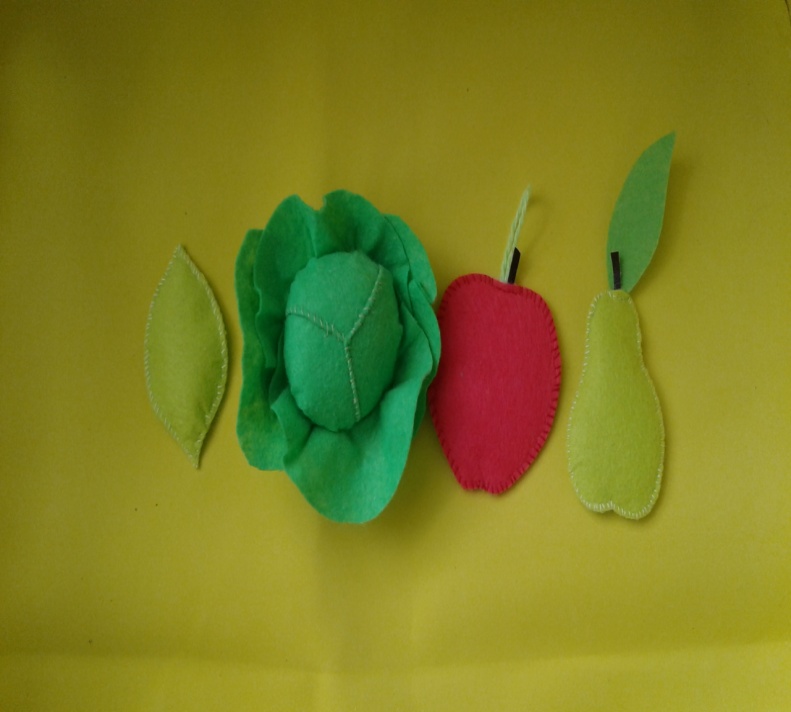 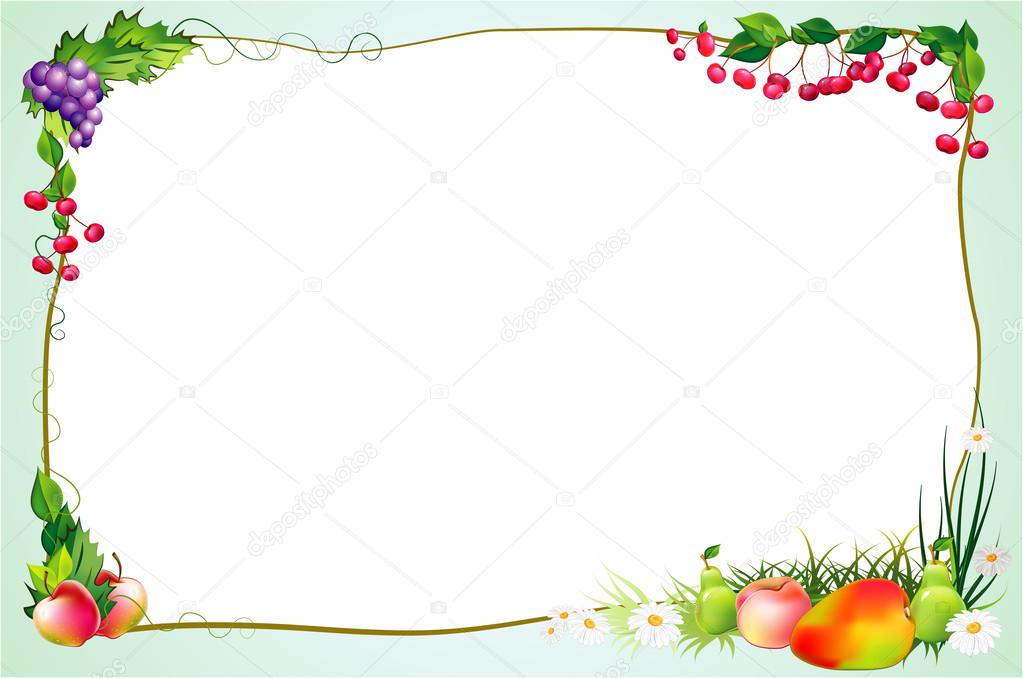 “
Подбери по цвету”-“Төсе буенча сайла”
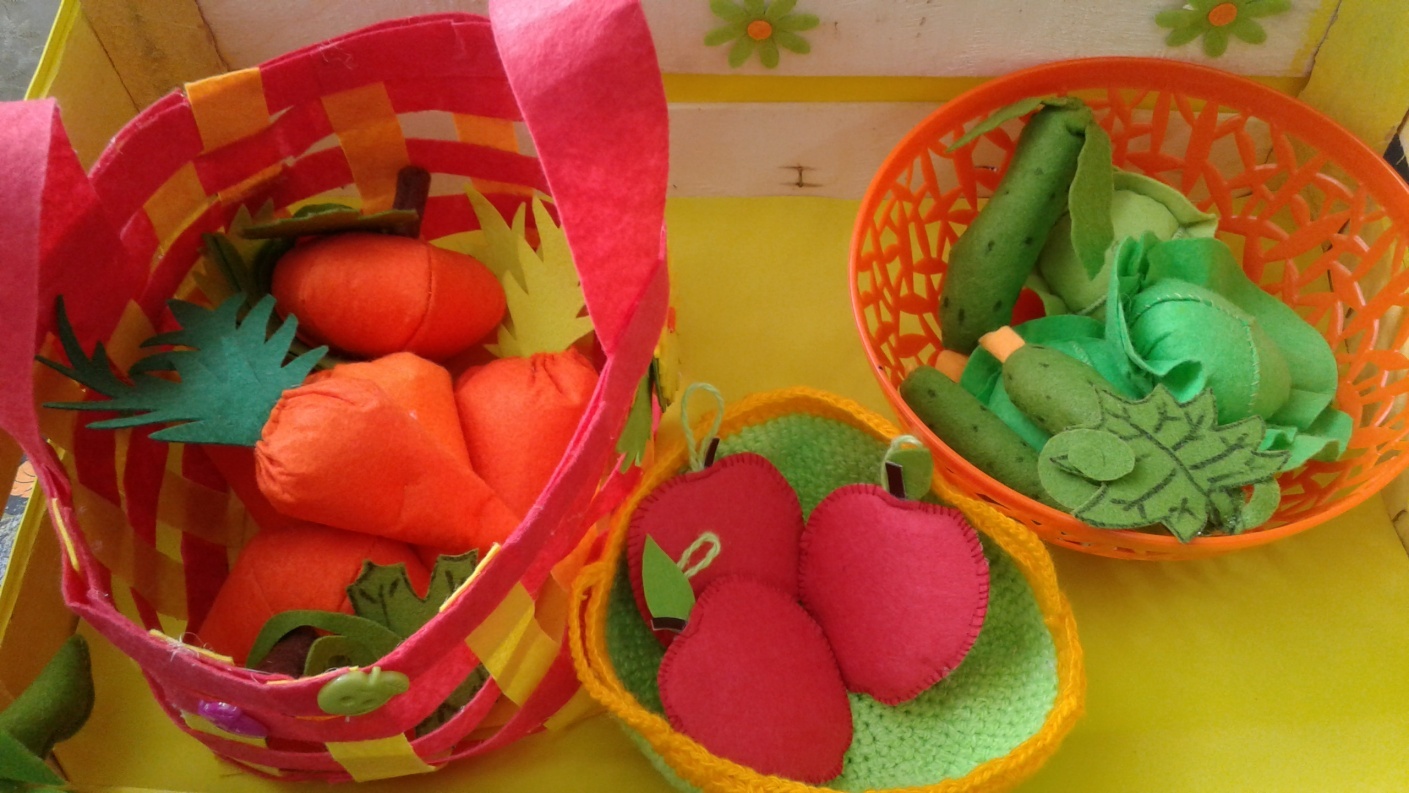 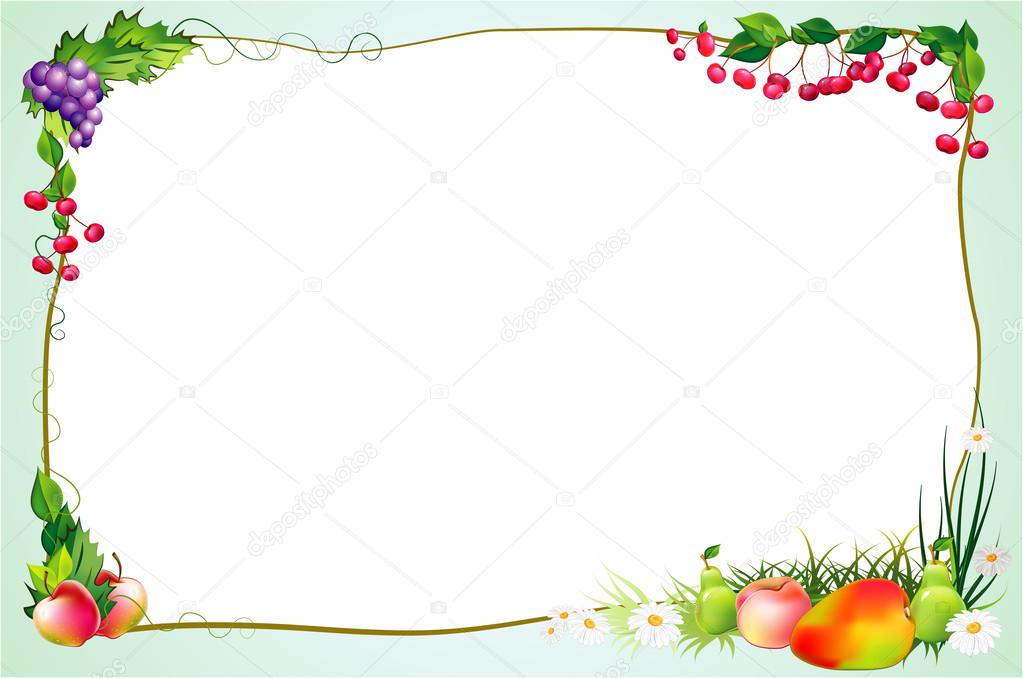 Игра“Подбери по цвету”-“Төсе буенча сайла”
Цель:
Воспитатель детям раздает фигурки фруктов и овощей. Показывая  муляж фрукта или овоща, воспитатель говорит: “У кого фрукты(овощи)такого цвета, как у меня, подойдите сюда”.Дети выходят, показывают свои фигурки,  называют их(“Красное яблоко”- “Кызыл алма”, “Зеленая капуста”-“Яшел кәбестә”)и кладут в карзину.Игра продолжается до тех пор, пока все дети не сложат свои фигурки в корзину.
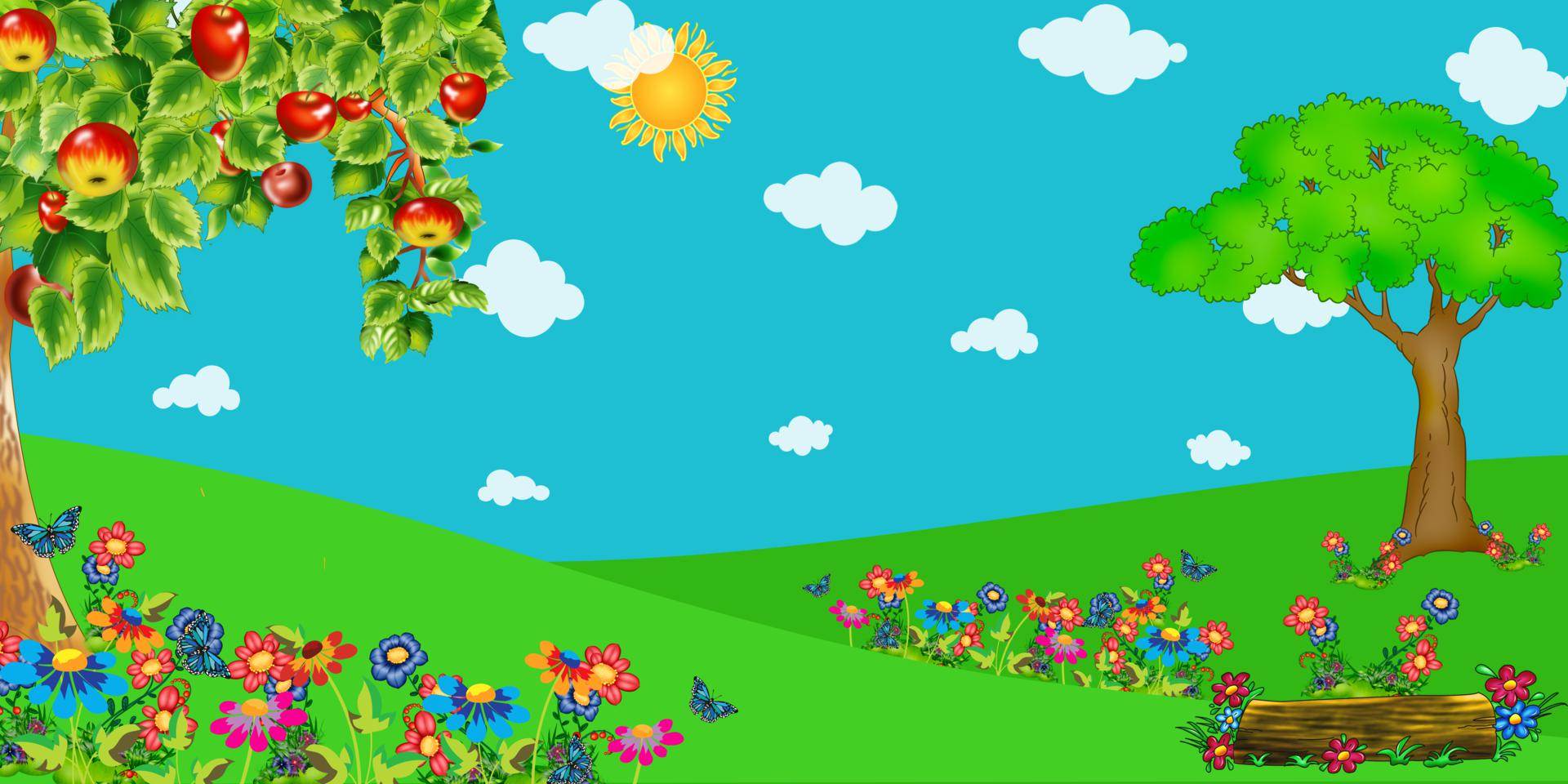 «Сыйланабыз» - «Угощаемся»
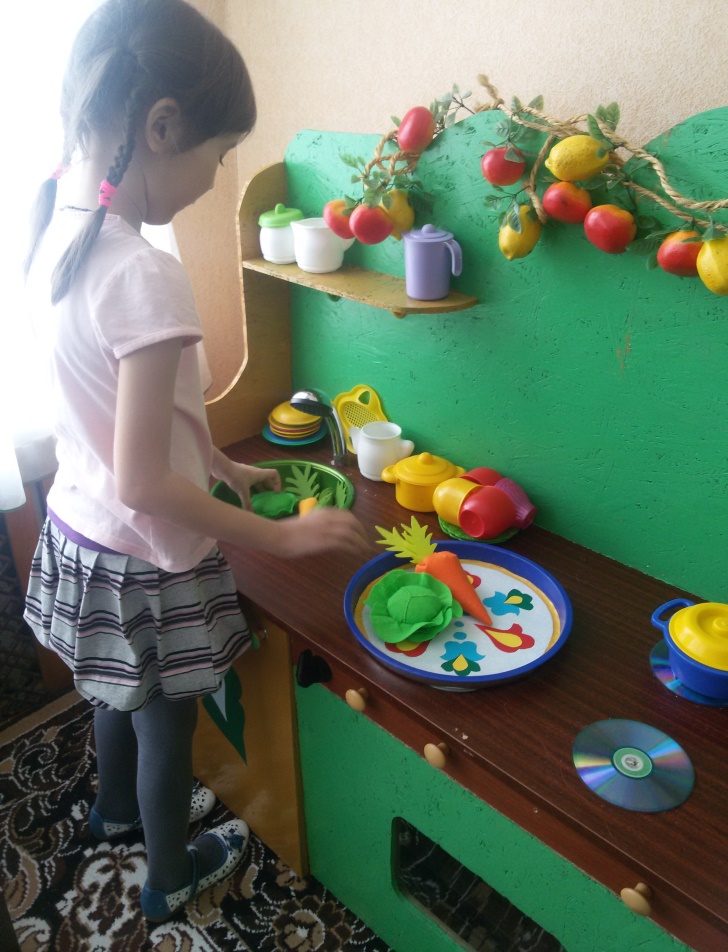 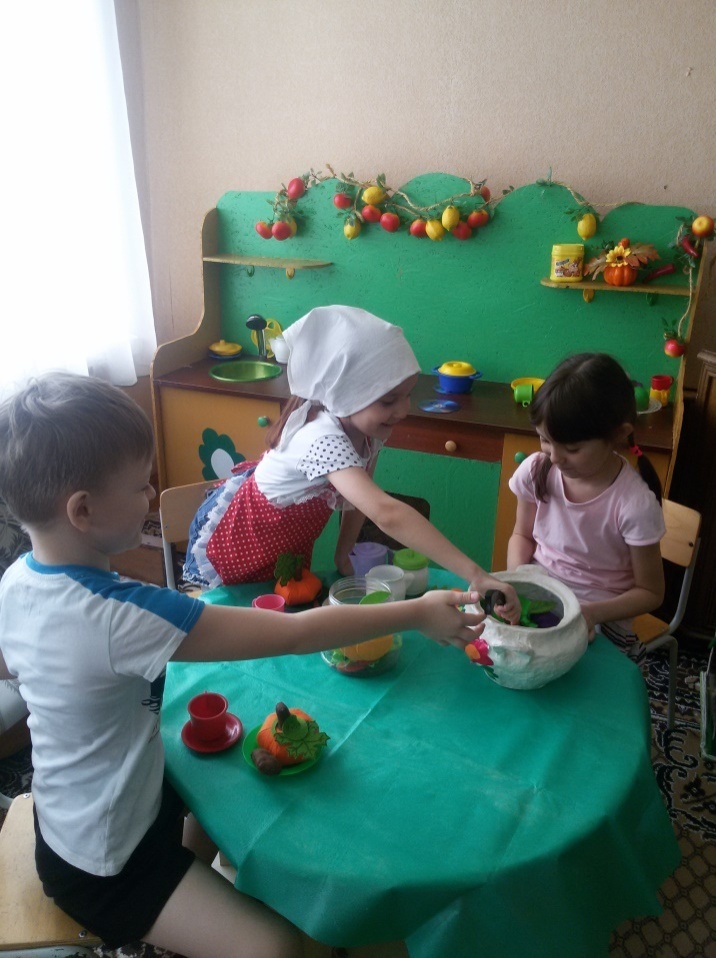 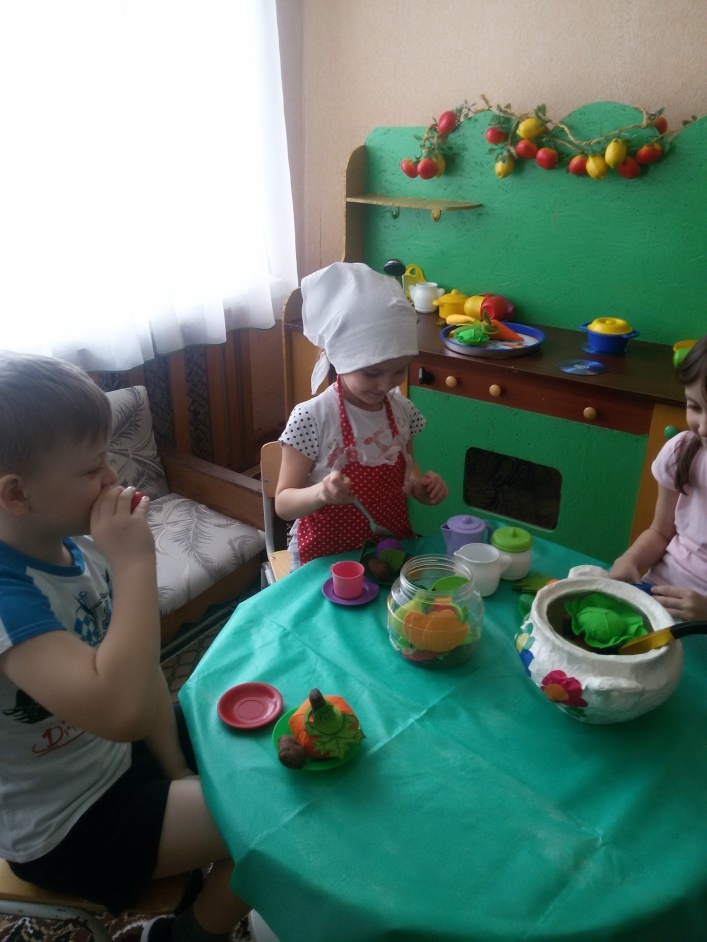 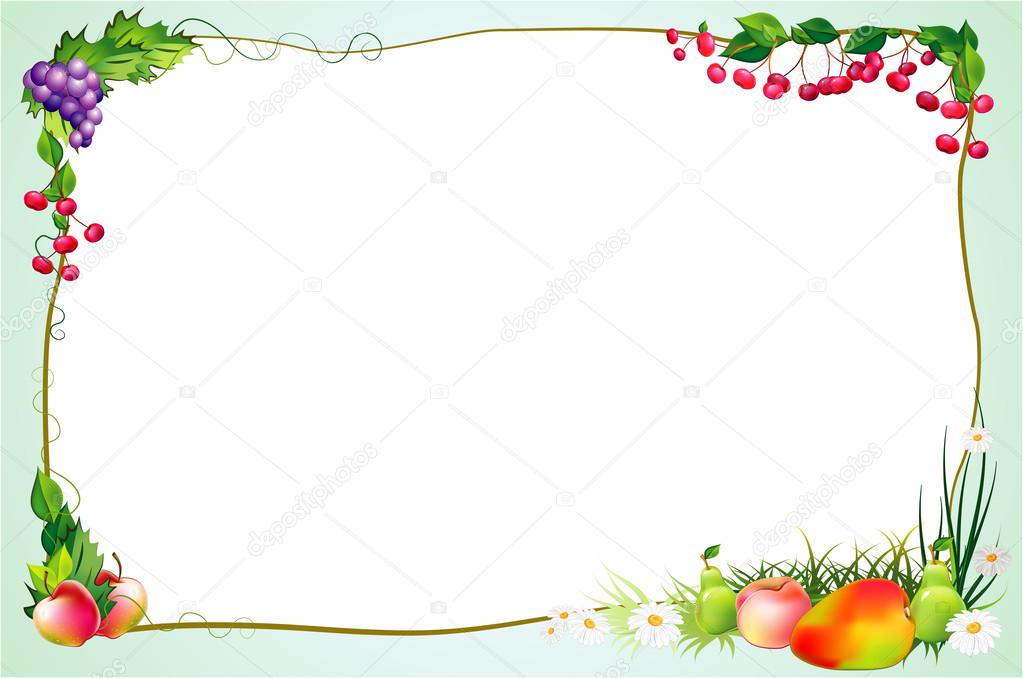 Игра «Сыйланабыз- угащаемся»
 Цель: побуждать интерес к изучению татарского языка и умению общаться. обогатить активный словарь детей словами — используемыми в игре.
Максат: татар теленә карата  кызыксынуны уяту. Уен аркылы сөйләм телен баету.
Оборудование: тарелки, фрукты и овощи.
Җиһазлау:тәлинкәләр, яшелчә, җиләк-җимешләр 
Ход игры:Детиугощают друг друга.
 Уен барышы: Балалар бер- берсен сыйлый.
Речевой образец:-Матвей, мә алма, аша.
-Рәхмәт, алма тәмле.
-Настя, мә кишер, аша.
-рәхмәт, кишер тәмле.
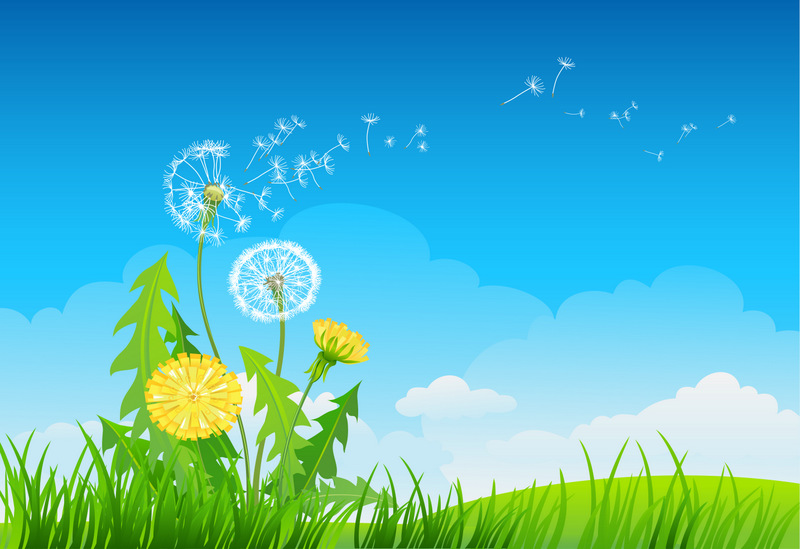 «Әнигә булышабыз - «Помогаем маме»
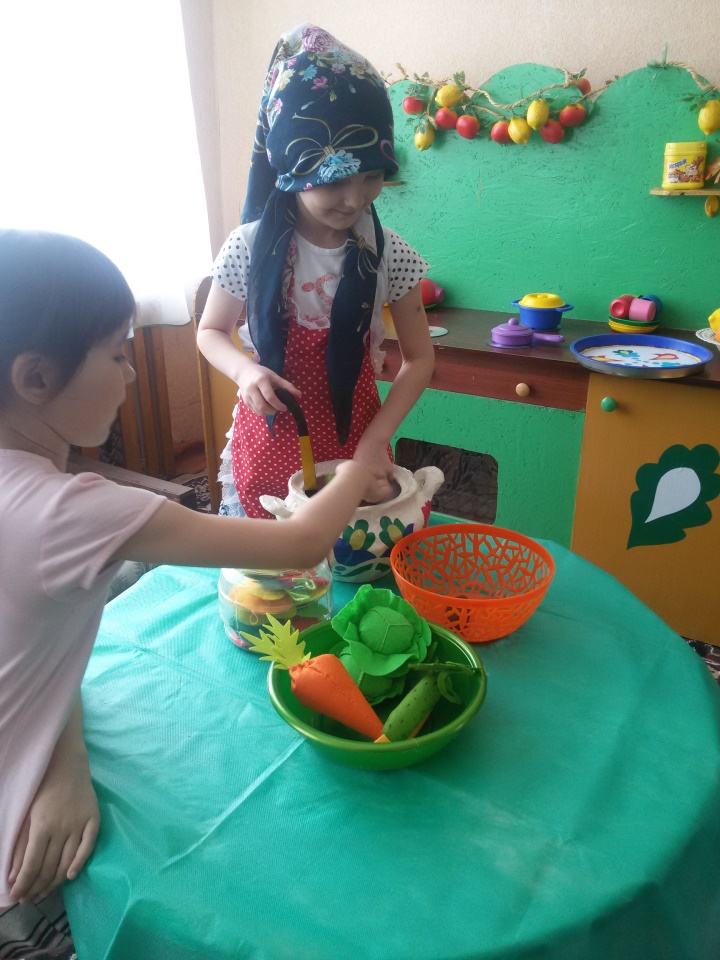 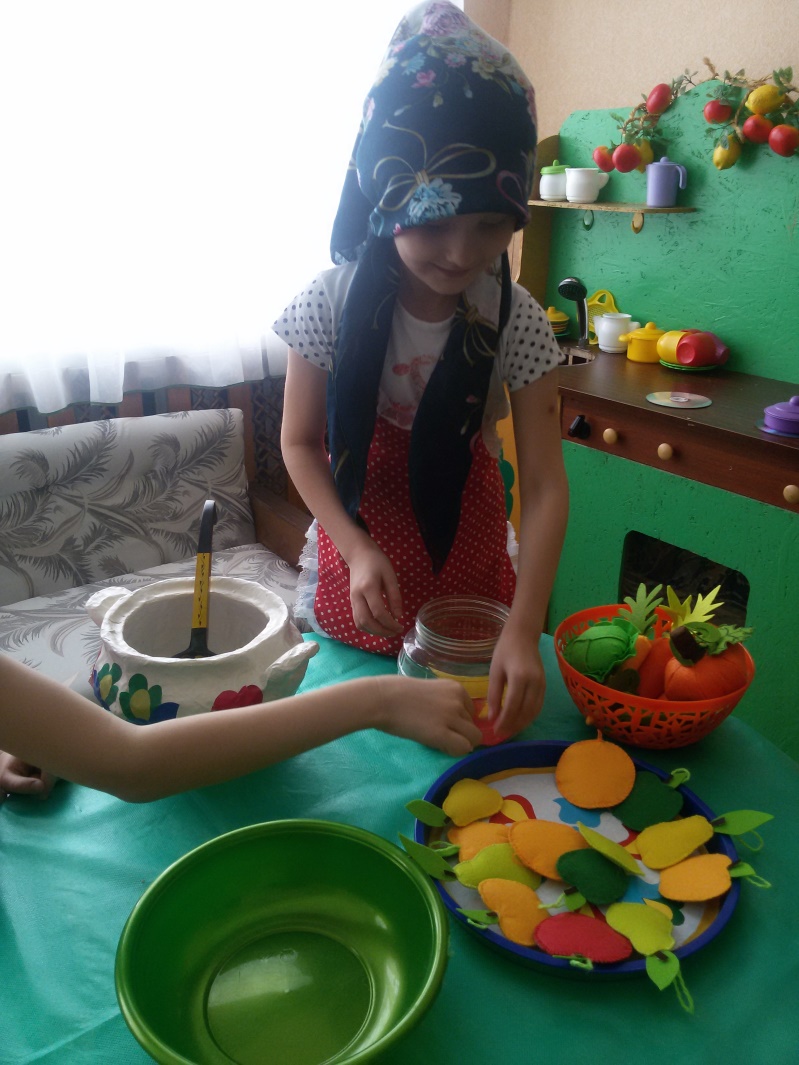 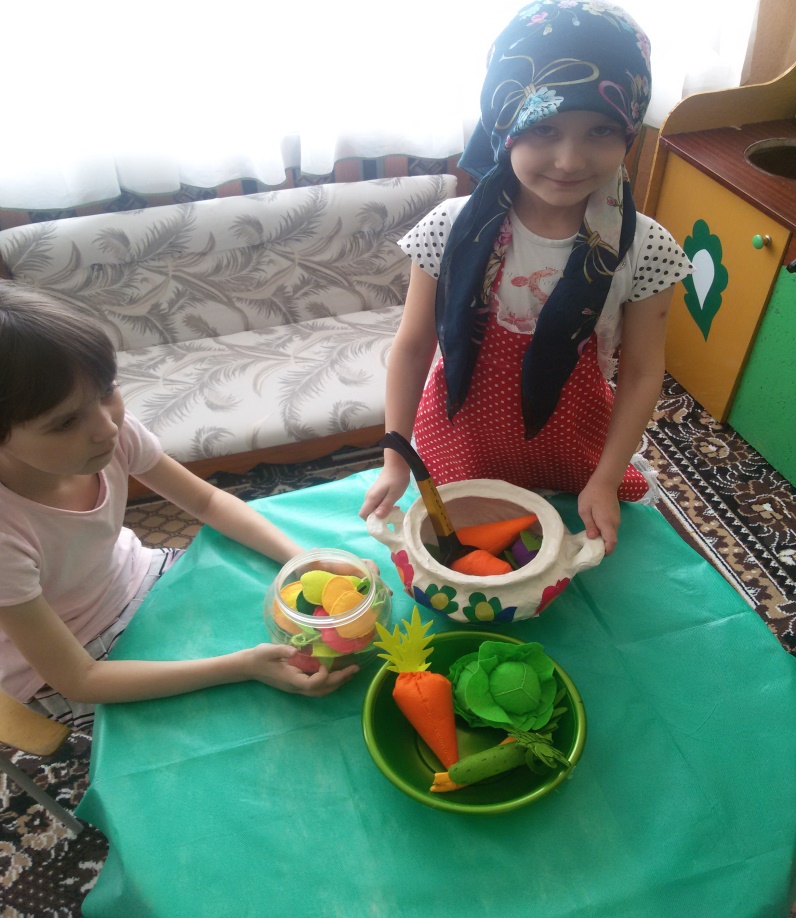 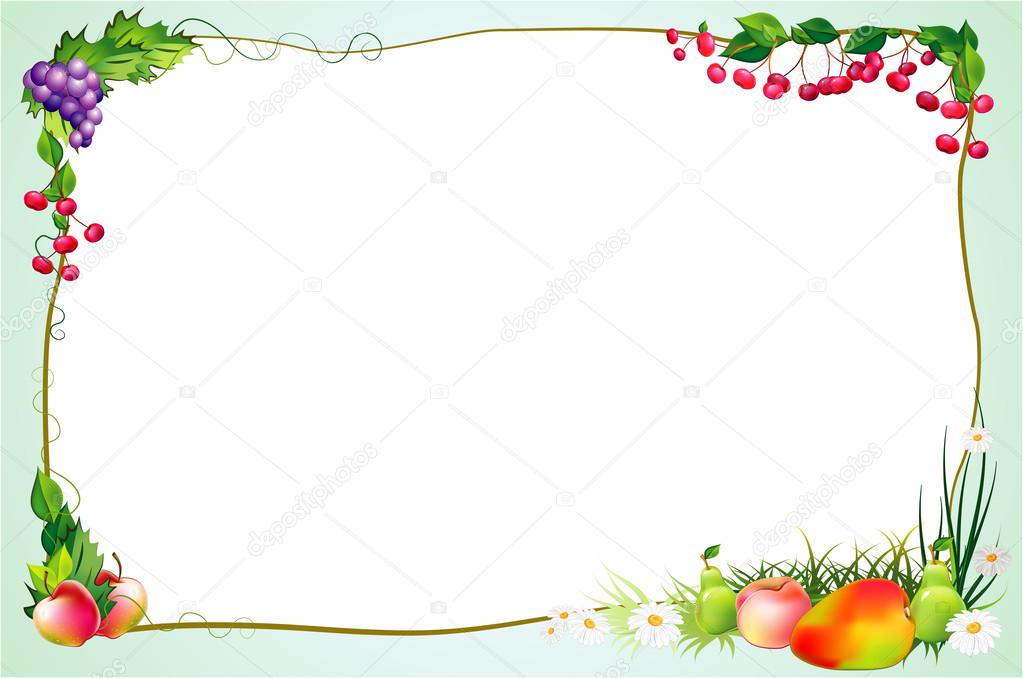 «Помоги маме»
Цель игры: научить детей различать овощи и фрукты, правильно называть их на татарском языке
Задачи: учить детей отличать овощи от фруктов, развивать мышление, внимание, память, речь дошкольников
Оборудование: Кастрюля, банка, салатница, овощи и фрукты.
Ход игры: Играть могут от одного до четырех игроков. На столе расположить кастрюлю, салатницу, для варки компота и супа и для салата. На столе также лежат муляжи овощей и фруктов. Дети по очередности подбирают фрукты для варки компота. Овощи для салата  или супа. 
Речевой образец: -Салатка нәрсә кирәк?
-Кыяр,кәбестә, кишер кирәк.
-Ашка нәрсә кирәк?
-чөгендер, бәрәнге, кәбестә кирәк.
-компотка нәрсә кирәк?
-алма, груша, әфлисун кирәк. 
«Әнигә булыш» - 
«Без инде хәзер зурлар – мәктәпкә илтә юллар»
Максат: Аш, салат, компот әзерләгәндә кулланыла торган яшелчә, җимешләрнең исемнәрен дѳрес итеп атау. Бирелгән ( аш, салат, компот) тѳркемнәргә дѳрес сайлый белү  күнекмәләре булдыру. Ѳлкәннәргә карата хѳрмәт хисе тәрбияләү.
Җиһазлау: кәстрүл,банка ,салат савыты, яшелчә, җимеш-җимеш 
Уен барышы: Балаларга кәстрүл,банка, салат савыты бирелә. Бирелгән  яшелчә һәм җиләк-җимеш арасыннан  компот (аш, салат) ѳчен кирәкле яшелчә, җиләк-җимешләрне  табып, исемнәрен әйтеп кирәкле  савыт – сабага урнаштыру.
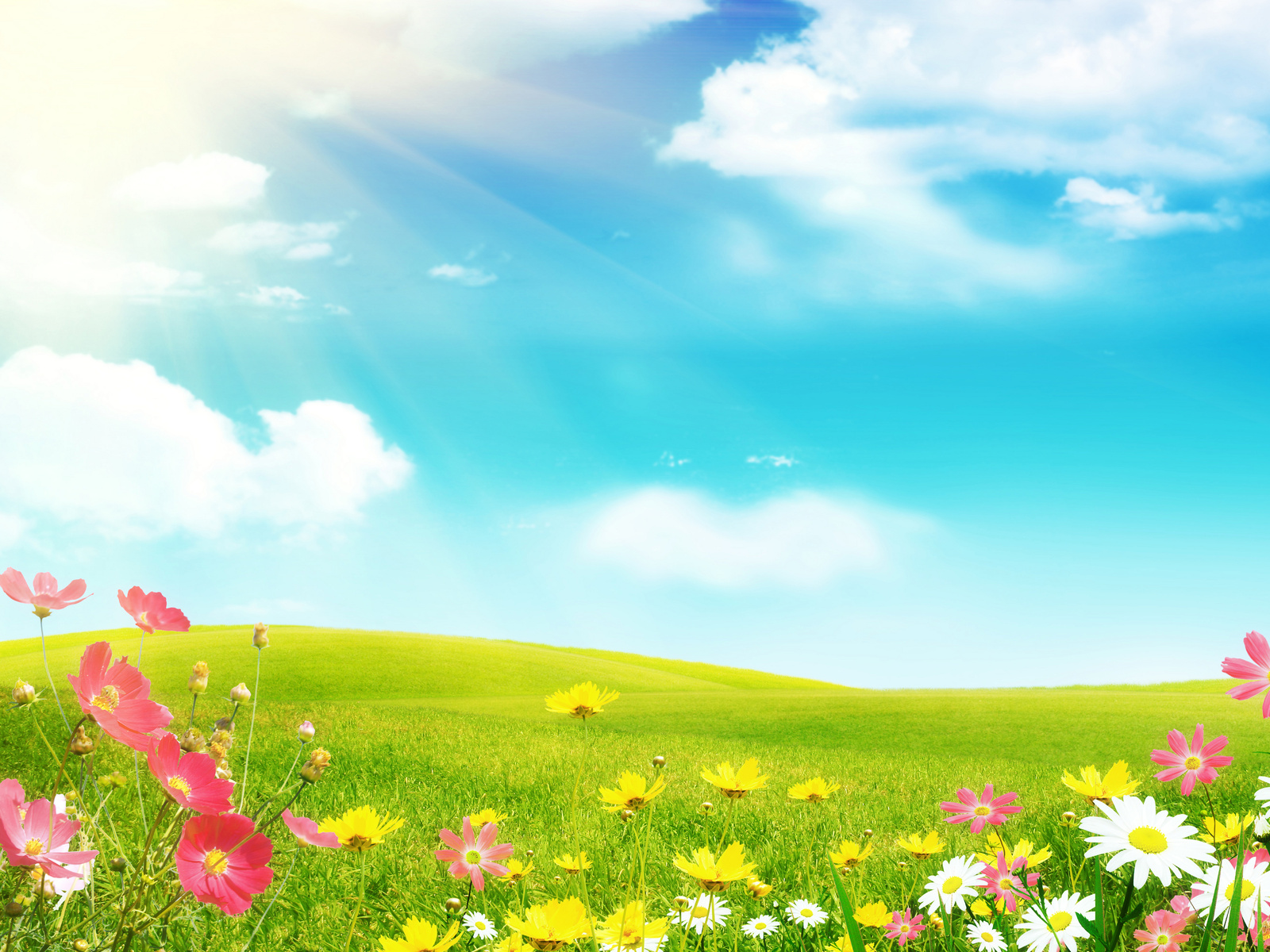 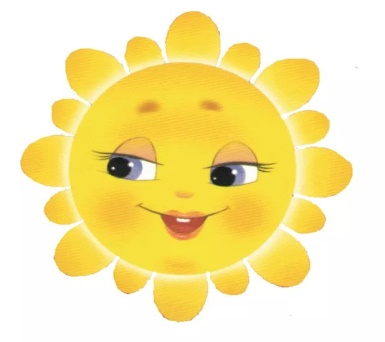 “Большой- маленький”-“Зур-кечкенә”
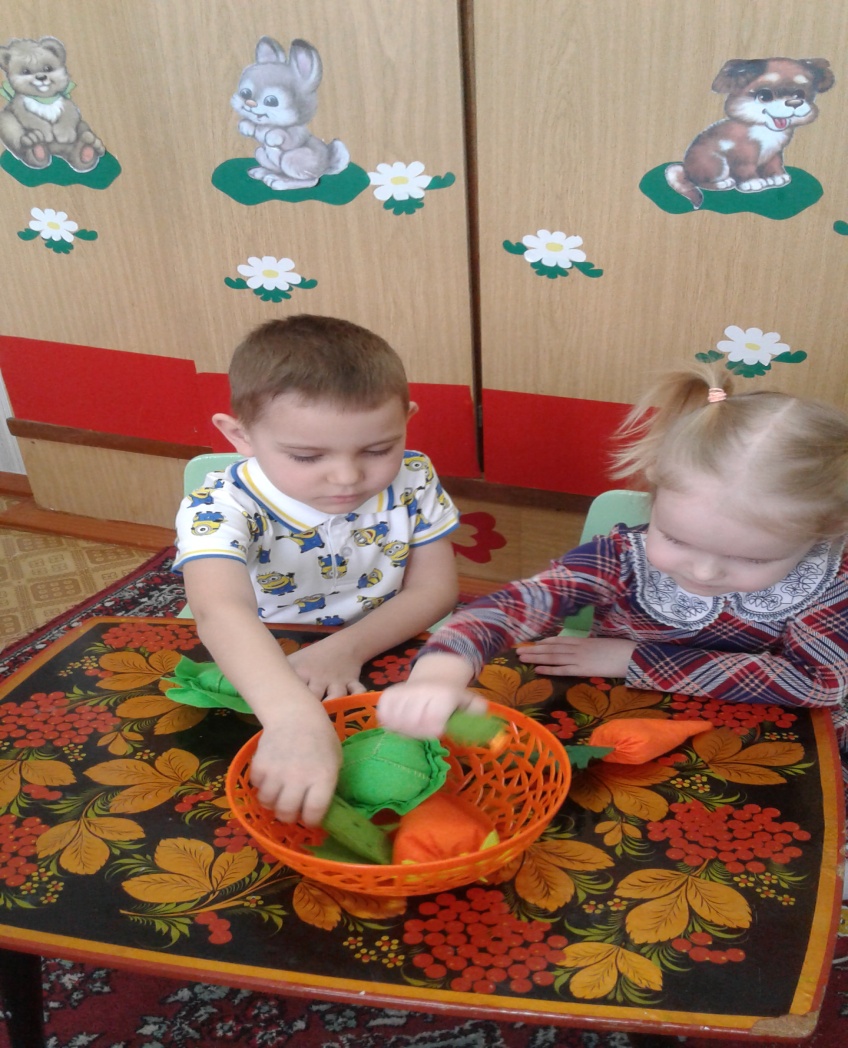 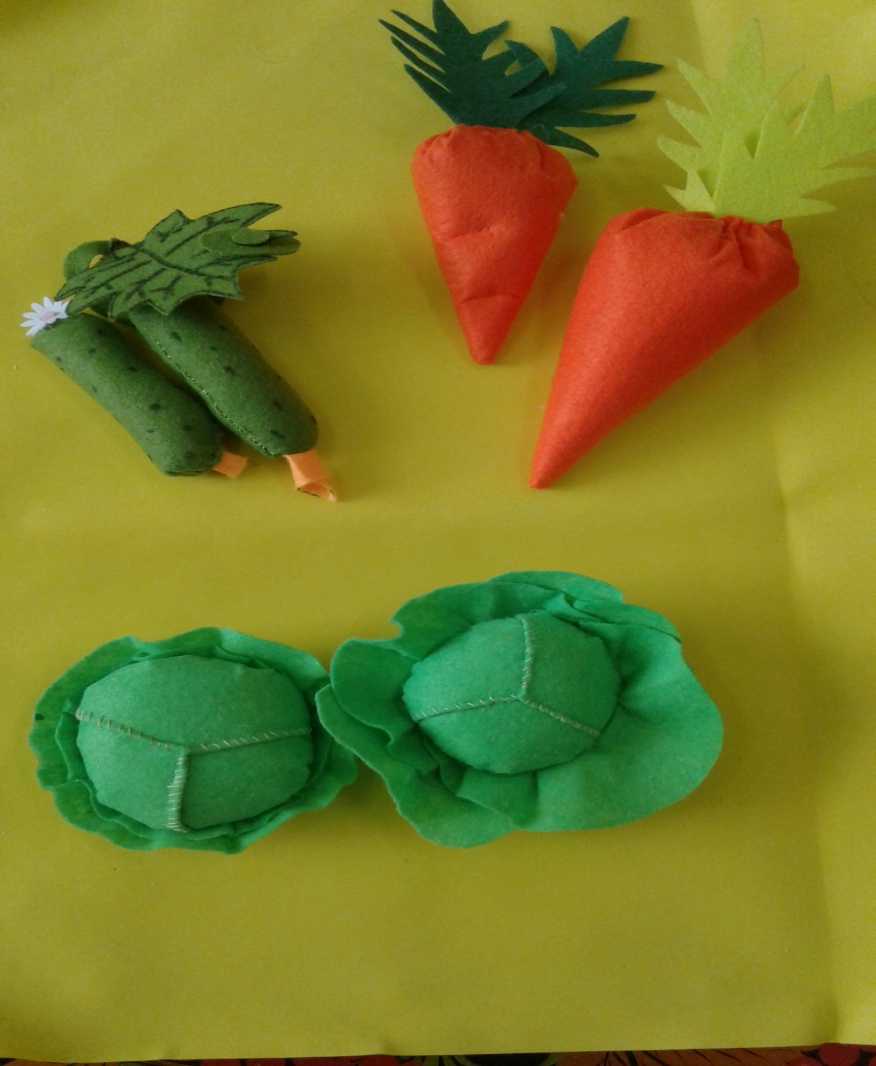 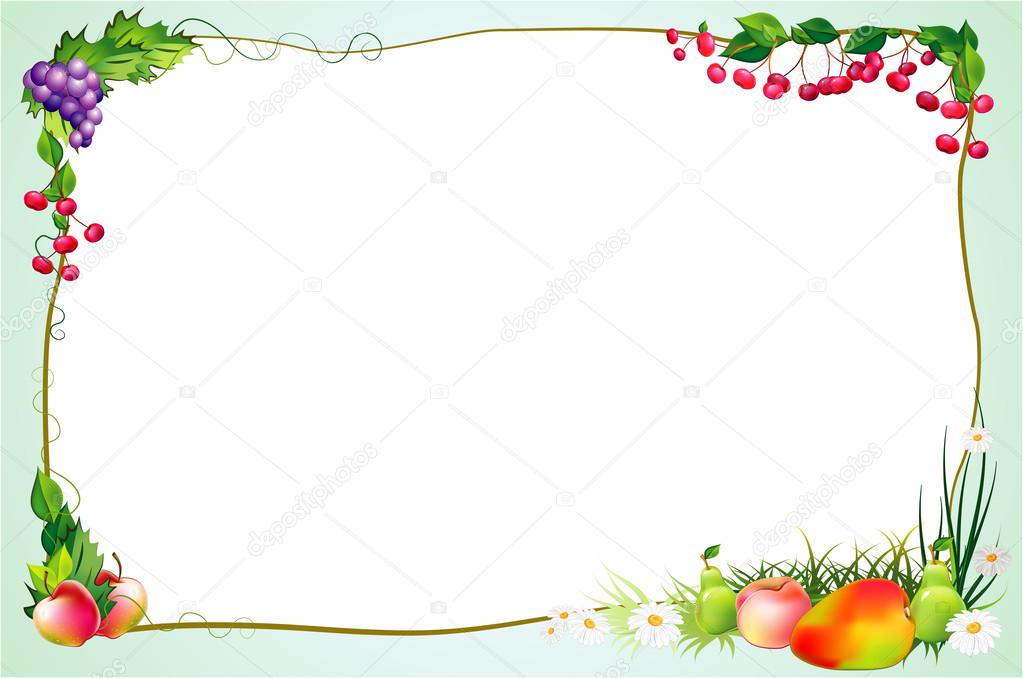 Игра:“Большой-маленький”-“Зур-кечкенә”
Цель:Определить по величине овощи и фрукты 
Максат: яшелчә һәм җиләк -җимешләрне  зурлыгы буенча төркемләү. 
Җиһазлау:яшелчә һәм җиләк җимеш муляжлары.
Оборудование:Муляжи овощей и фруктов.
Ход игры:Детям предлагается отобрать фигурки фруктов и овощей по названному признаку. Например:все большие фрукты(овощи) или все маленькие фрукты(овощи).
Уен барышы: Әйтелгән яшелчә һәм җиләк- җимешнең зурлыгы буенча төркемләү.
Речевой образец: зур кәбестә –кечкенә кәбестә, зур кишер-кечкенә кишер, зур алма-кечкенә алма.
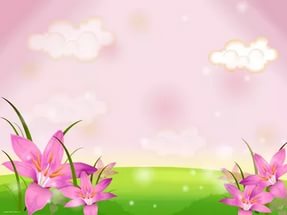 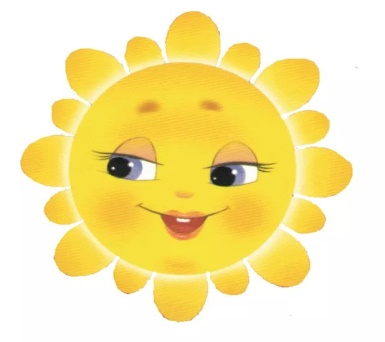 Методическая использованная литература 

-  «Программа обучения русскоязычных детей татарскому языку в детском саду» под редакцией З.М. Зариповой, Р.С. Исаевой, Р.Г. Кидрячевой (национально-региональная)
-   Закирова К.В. Балалар бакчасында рус балаларына татар теле өйрәтү: программа, методик киңәшләр, диагностика, Казан, 2013
-   Зарипова З.М. Татарча сөйләшәбез. Говорим по-татарски. 4-5 яшьлек балалар өчен методик кулланма. Казан, “Хәтер”, 2011
-   Зарипова З.М. Татарча сөйләшәбез. Говорим по-татарски. 5-6 яшьлек балалар өчен методик кулланма. Казан, “Хәтер”, 2012
-   Зарипова З.М. Татарча сөйләшәбез. Говорим по-татарски. 6-7 яшьлек балалар өчен методик кулланма. Казан, “Хәтер”, 2014
-   Шаехова Р.К., “Мәктәпкәчә яшьтәгеләр әлифбасы “Авазларны уйнатып”, методик кулланма, Казан, Хәтер, 2011
-   Шаехова Р.К., “Мәктәпкәчә яшьтәгеләр әлифбасы ”,  Казан, “Хәтер”, 2011